Domain 3: Energy
3.1: All living systems require constant input of free energy.
1. Bioenergetic Theory
The First Law of Thermodynamics
Energy cannot be created or destroyed, only transformed.
Living systems need to continually acquire and transform energy 
in order to remain 
alive.
 
“Free energy”:  The 
energy available in a 
system to do work.
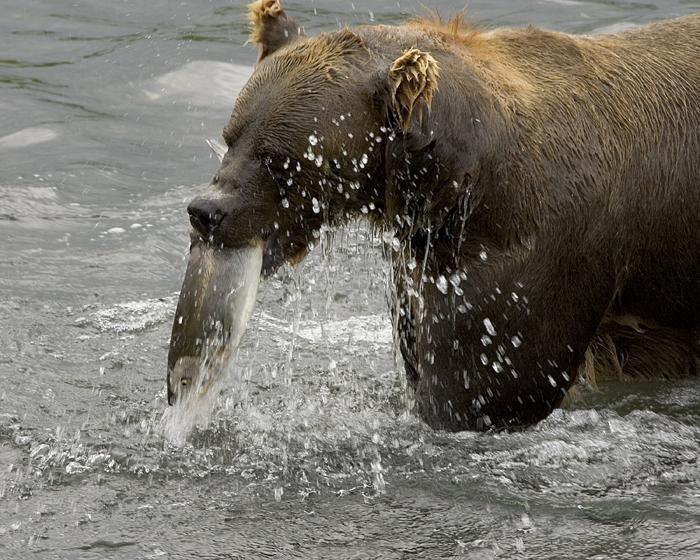 The Second Law of Thermodynamics
Every time energy is transformed, the entropy (“disorder”) of the universe increases.
In order to increase/
maintain their internal 
order, living systems 
must process more 
ordered forms of 
matter in to less 
ordered ones
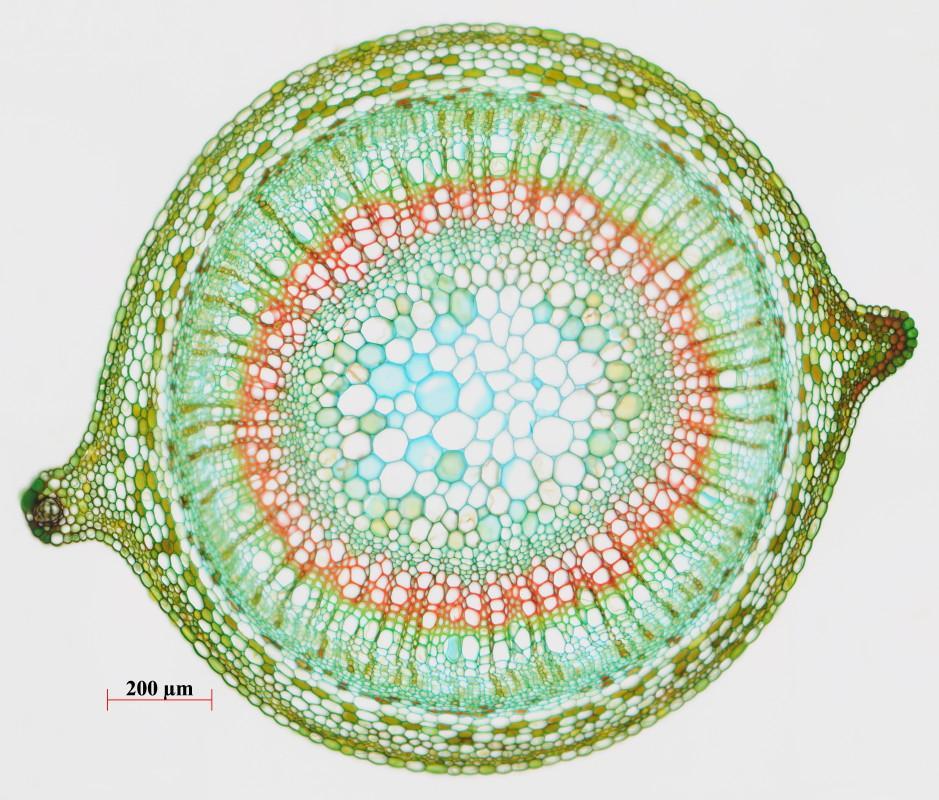 Living Systems are “Open” Systems
Matter and energy move in to living systems from the environment.  Living systems transform matter and energy and return it to the environment
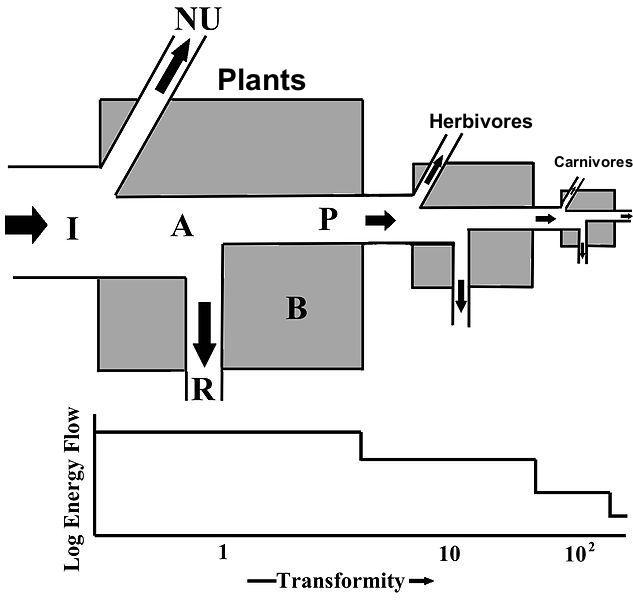 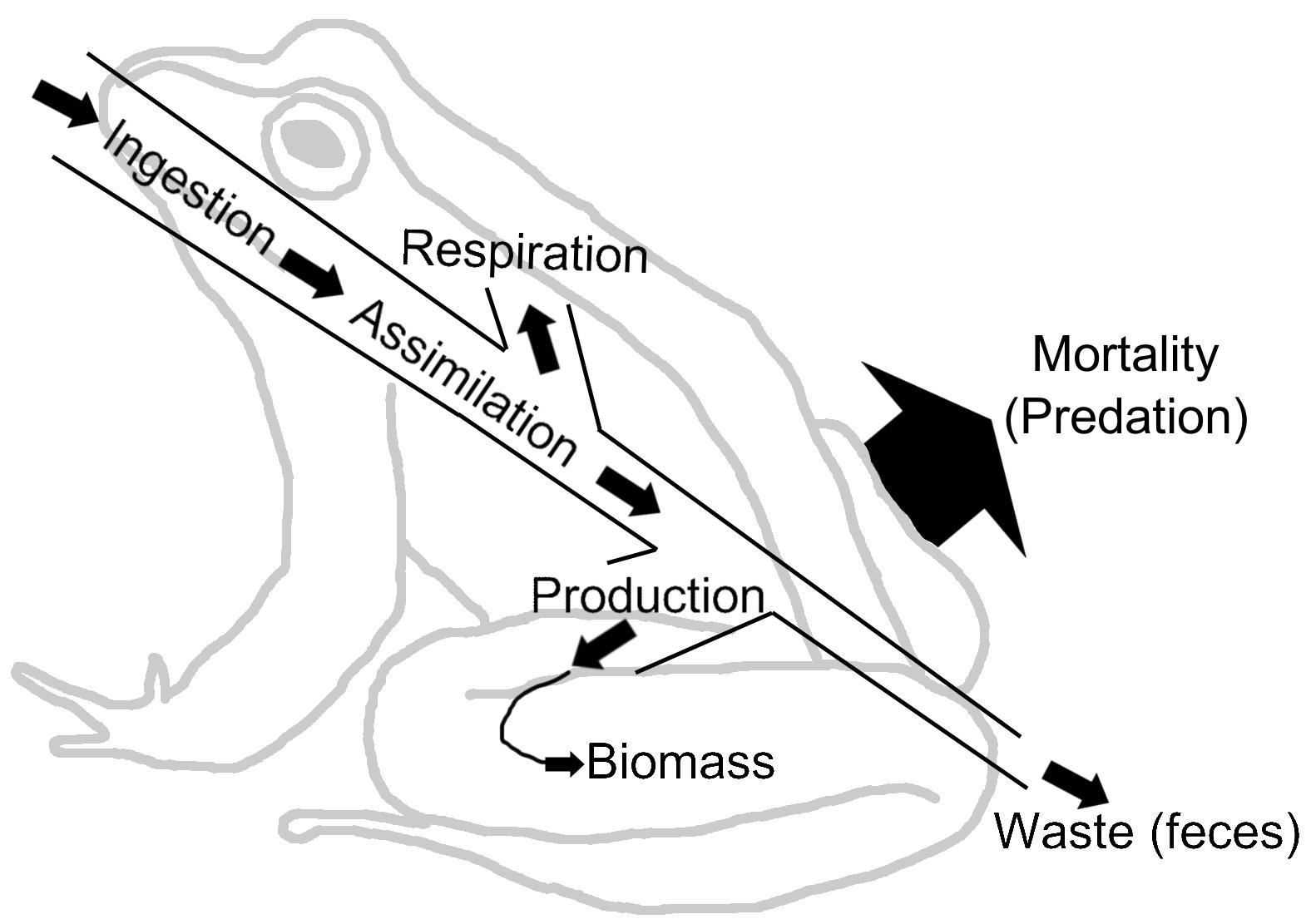 Multi-Step Metabolism
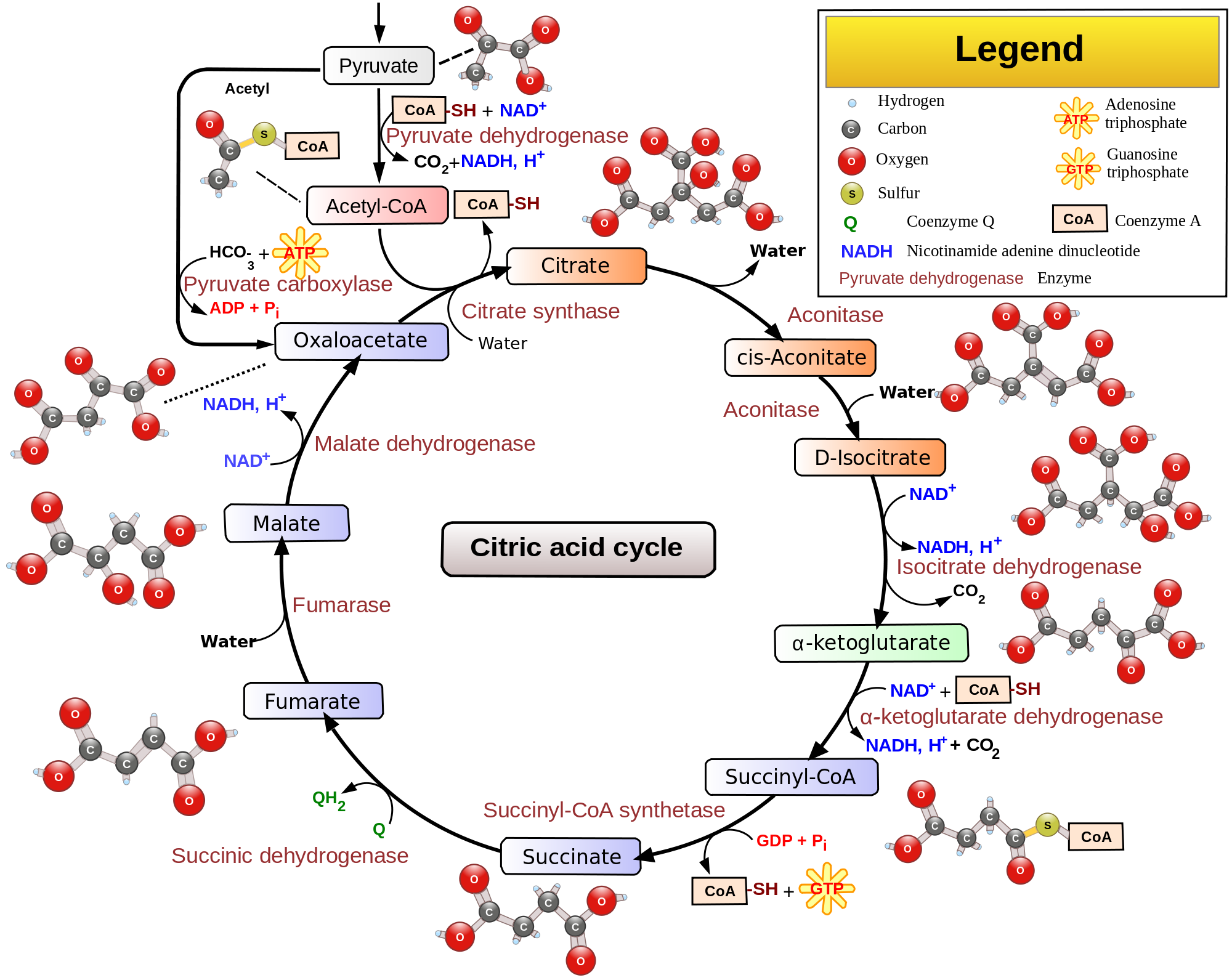 To increase control, living systems produce free energy in multiple-step pathways, mediated by enzyme catalysts.
3.1: All living systems require constant input of free energy.
2.  Math Skills: Gibbs Free Energy
What You Have To Do
Be able to use and interpret the Gibbs Free Energy Equation to determine if a particular process will occur spontaneously or non-spontaneously.


ΔG=  change in free energy 					(- = exergonic, + = endergonic) 
ΔH= change in enthalpy for the reaction 			(- = exothermic, + = endothermic)
T = kelvin temperature
ΔS = change in entropy 						(+ = entropy increase, - = entropy decrease)
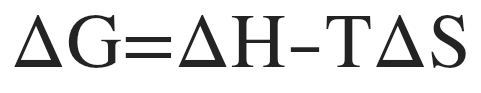 Spontaneity
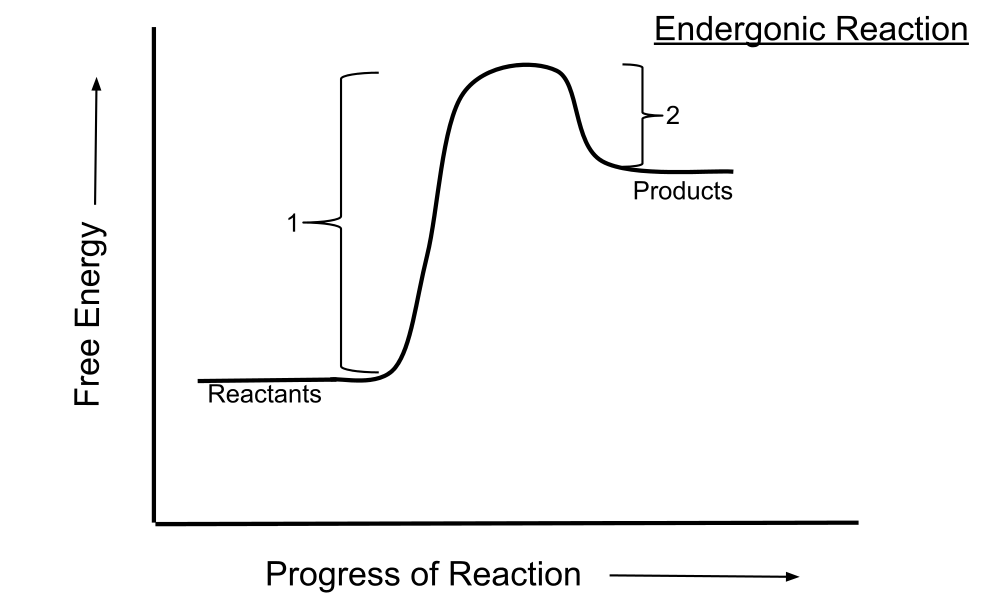 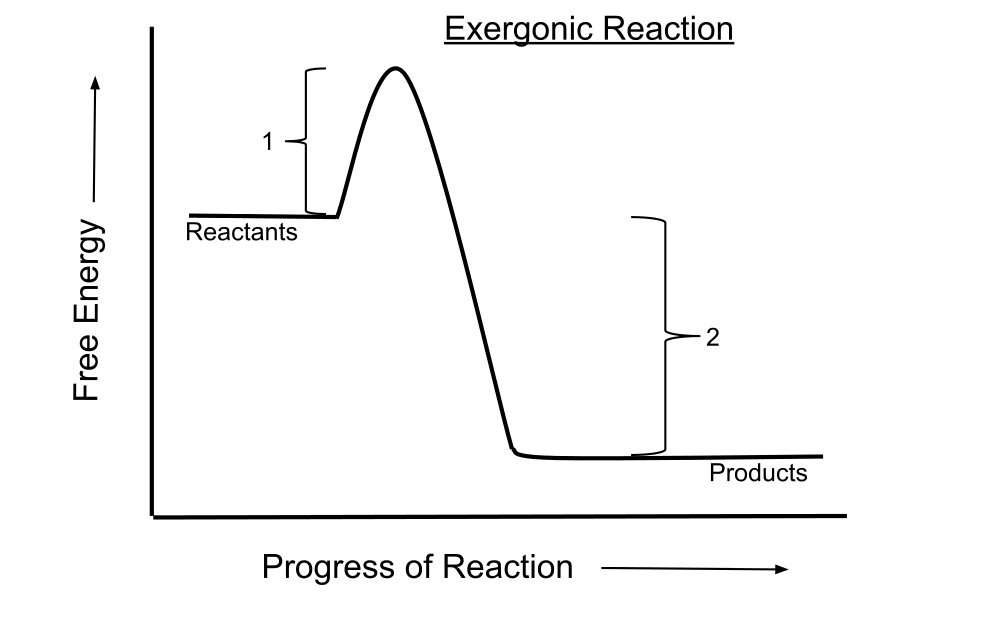 Spontaneous reactions continue once they are initiated.  Non-spontaneous reactions require continual input of energy to continue.
Using the Equation
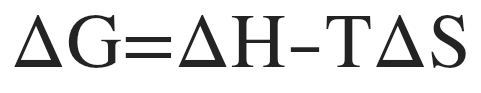 To use the equation, you’ll need to be given values.

Exothermic reactions that increase entropy are always spontaneous/exergonic
 
Endothermic reactions that decrease entropy are always non-spontaneous/endergonic.
 
Other reactions will be spontaneous or not depending on the temperature at which they occur.
Sample Problem
Determine which of the following reactions will occur spontaneously at a temperature of 298K, justify your answer mathematically:
Reaction 1:
		A + B → AB
Δ H:  +245 KJ/mol
Δ S:  -.02 KJ / K

Reaction 2:
		BC → B + C
Δ H:  -334 KJ/mol
Δ S:  +.12 KJ/K
3.1: All living systems require constant input of free energy.
3. Metabolic Strategies
Uses of Biological Free Energy
To accomplish cellular work (“metabolism”).  Repair, growth, and reproduction.

Catabolism:
Decomposing

Anabolism:
Synthesis
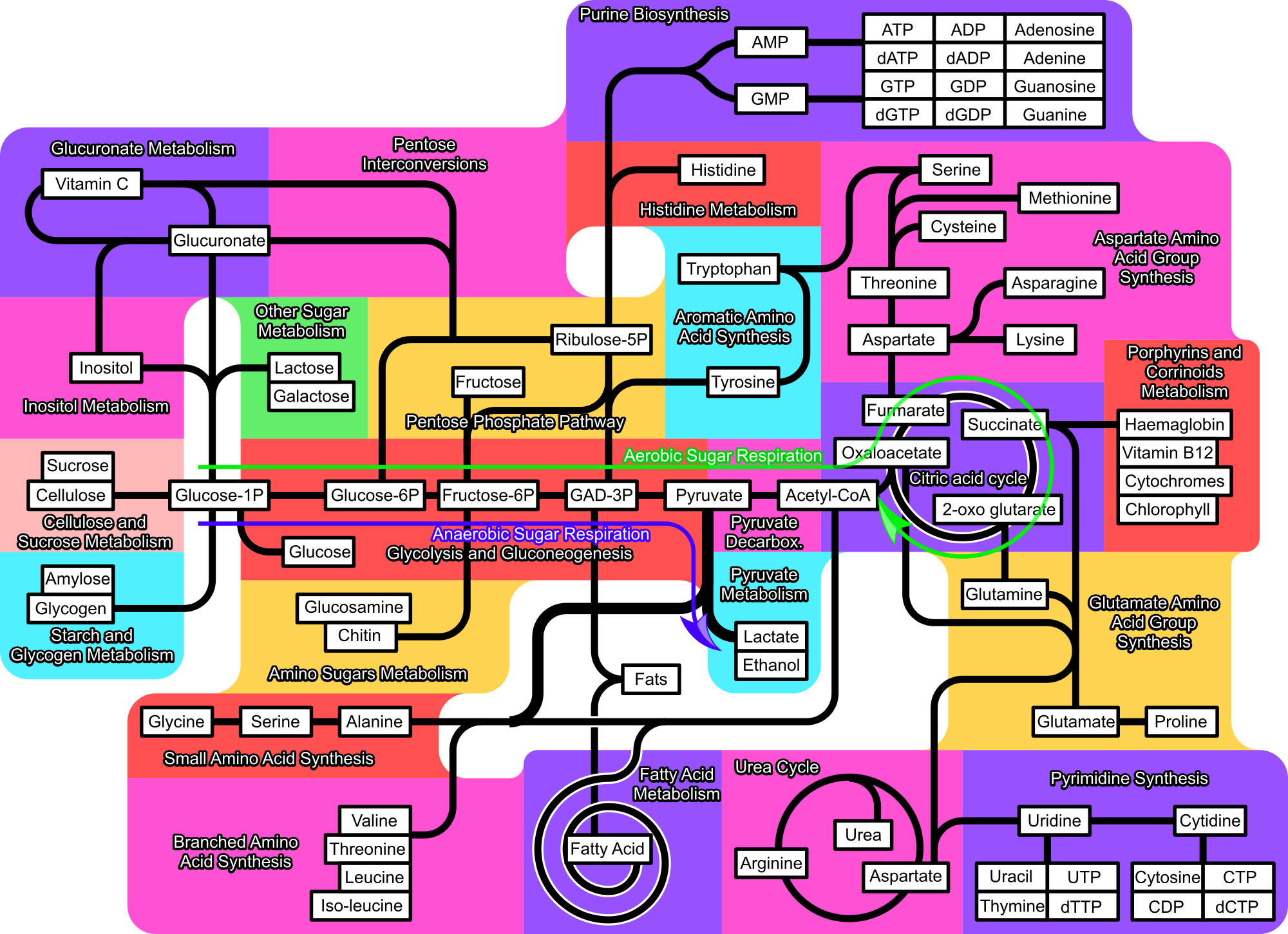 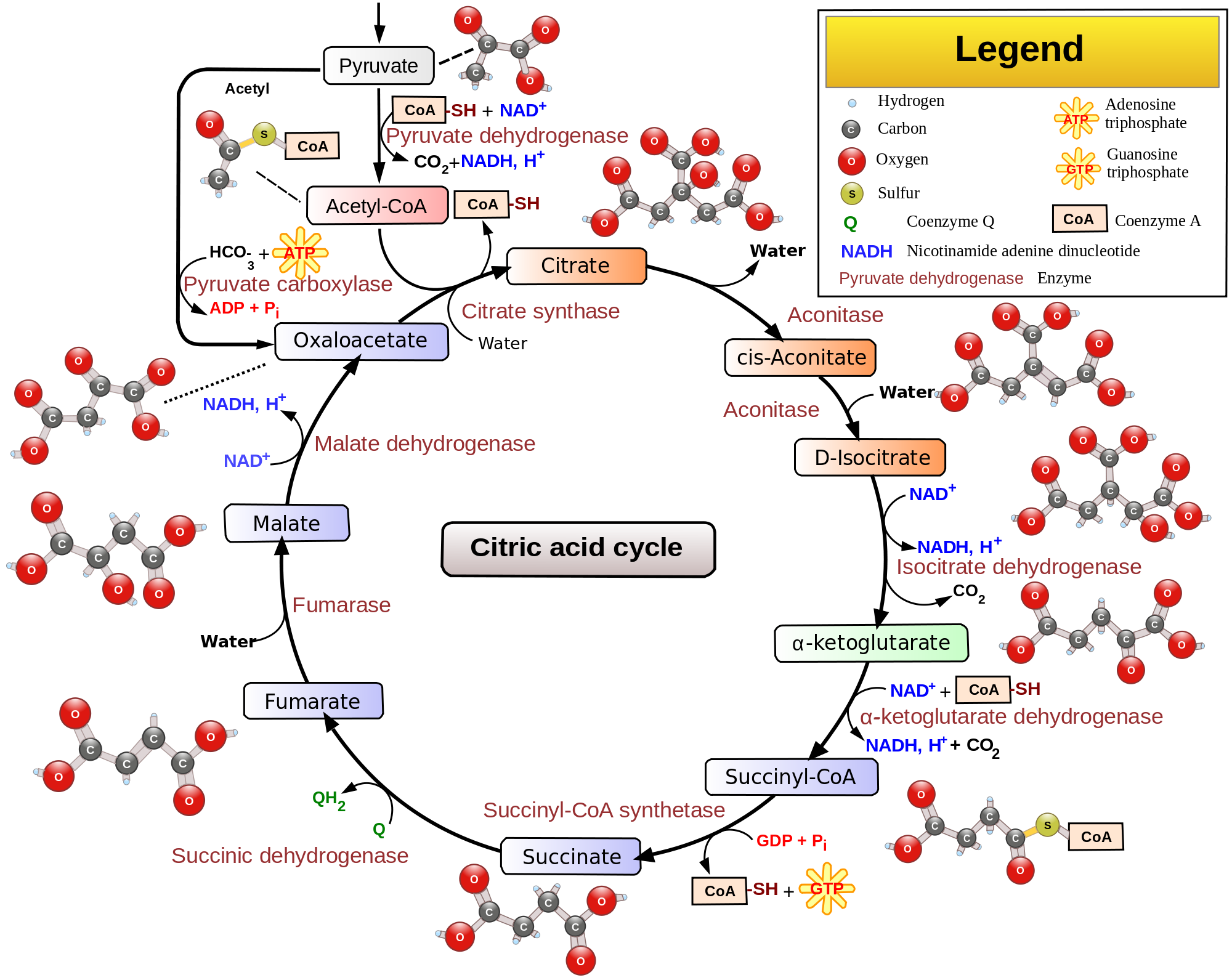 Metabolic Strategies
Ectothermy:  Conform internal temperature to environmental temperature.

Endothermy:  Regulate internal temperature within a narrow range.
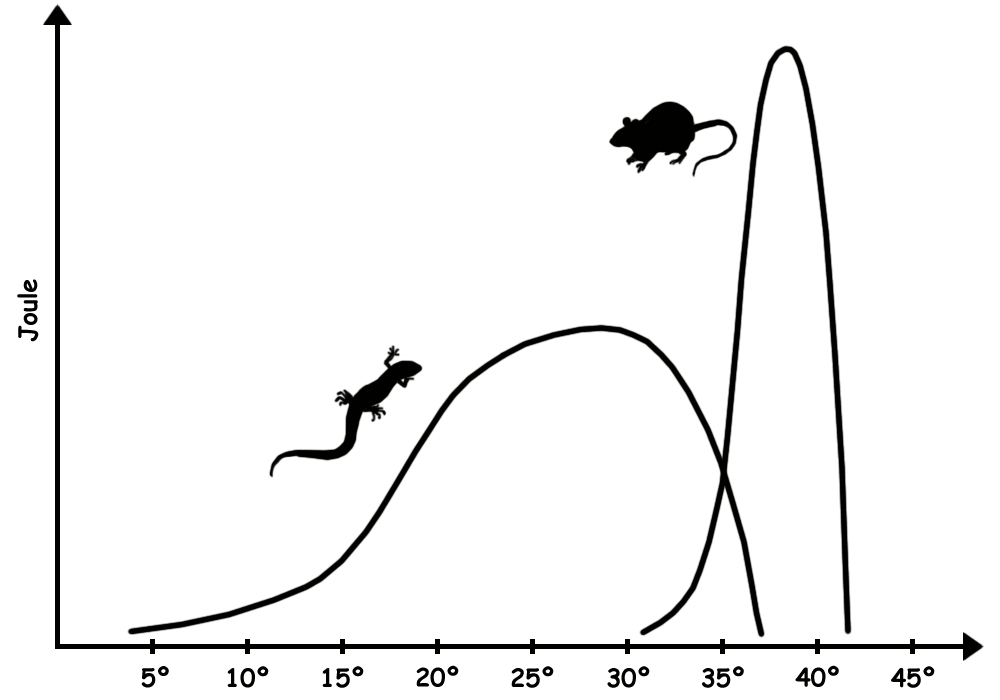 Both strategies have advantages and tradeoffs.
Body Size Considerations
Smaller animals need to produce more energy per unit of mass due to increased radiation of heat into the environment.
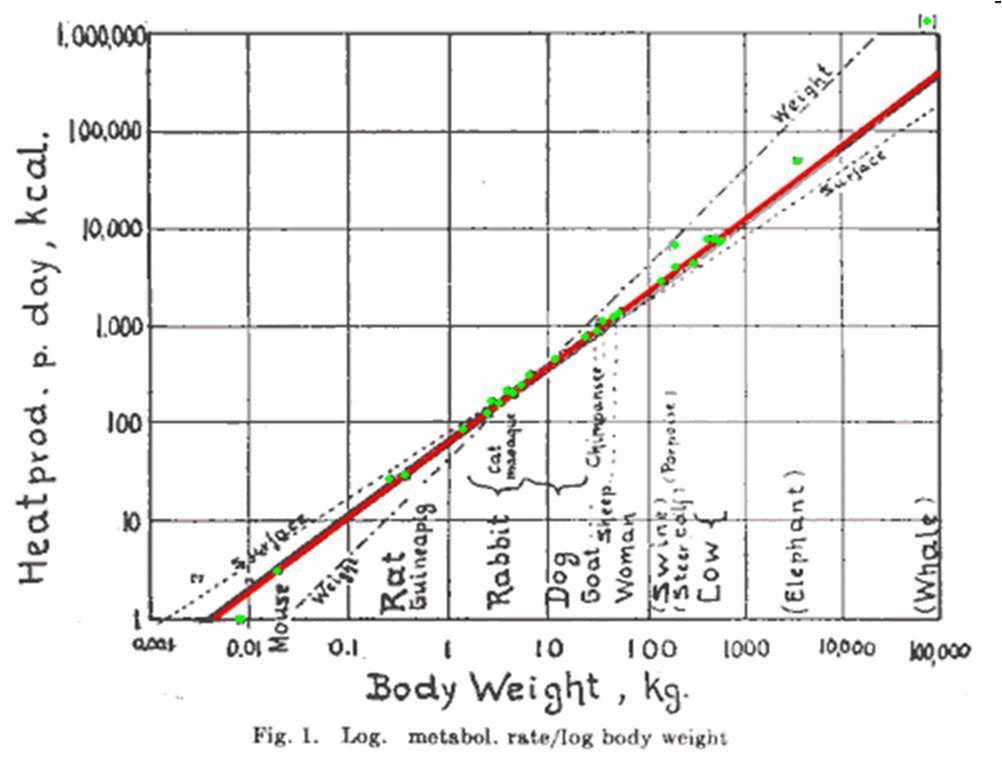 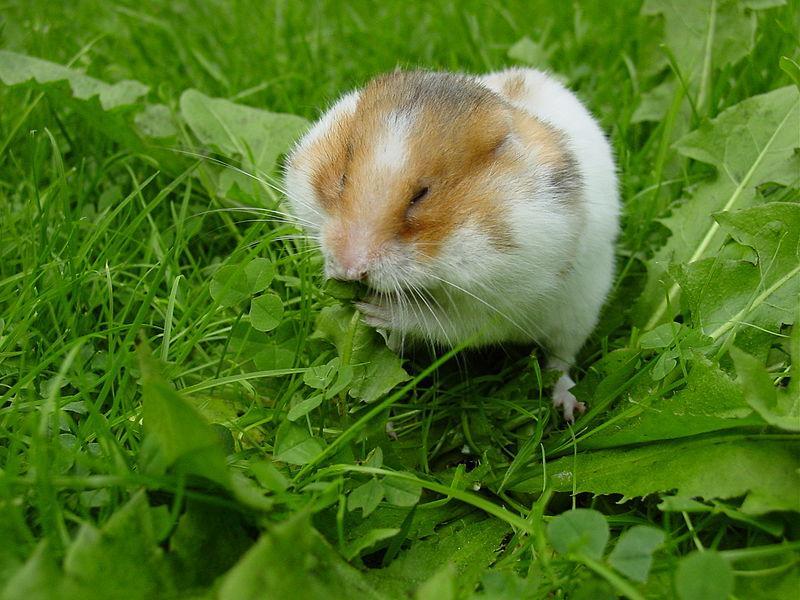 Free Energy Considerations & Reproduction
Reproductive strategies are optimized for free energy considerations.

Ex.  Seasonal Reproduction.
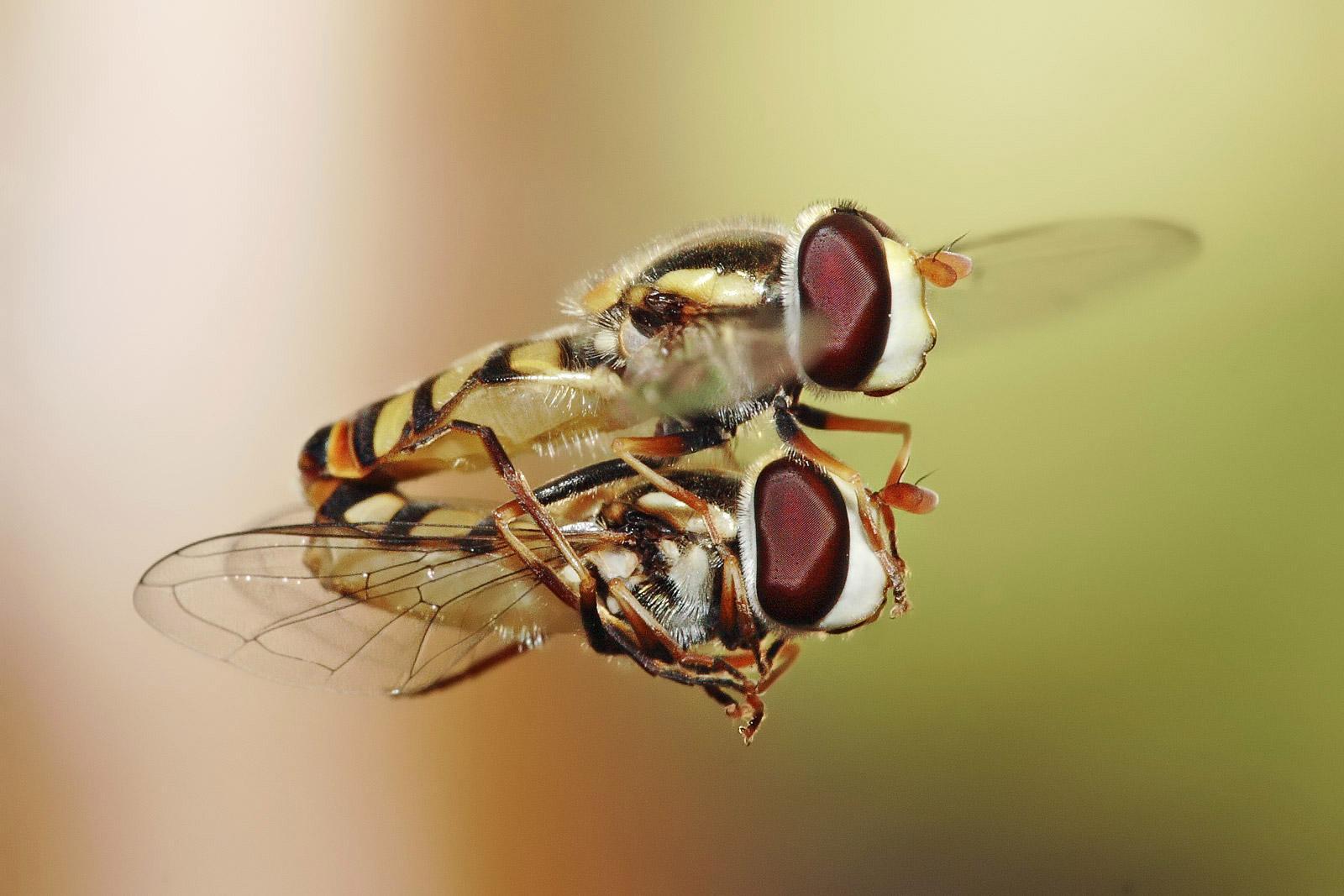 Insufficient Free Energy Production:  Individuals
Insufficient free energy production by individuals will lead to disease and death.
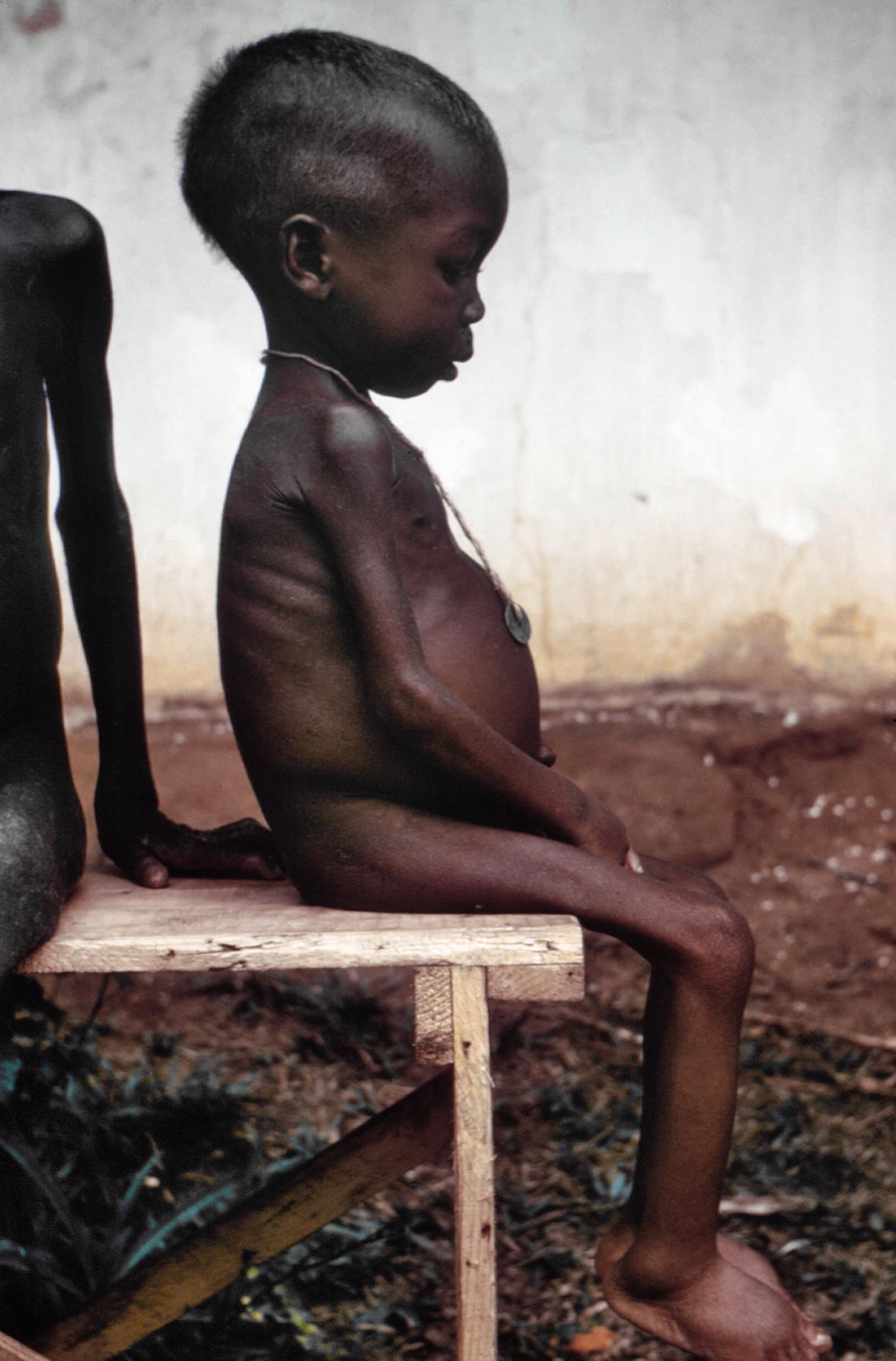 Insufficient Free Energy Production:  Populations
If the individuals in the population are unable to survive, the growth rate of the population will decline
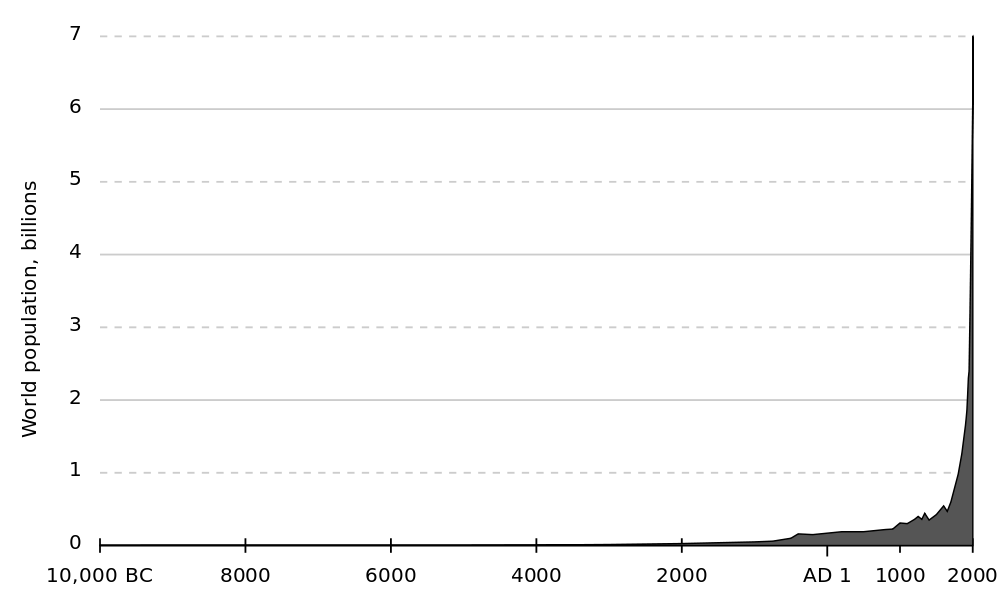 Insufficient Free Energy Production:  Ecosystems
If the populations in an ecosystem decline, the ecosystems will decrease in complexity
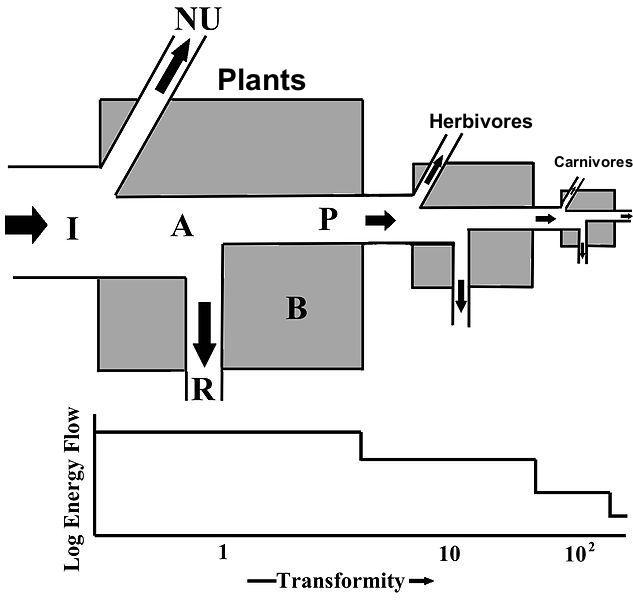 3.1: All living systems require constant input of free energy.
4.  Math Skills: Coefficient q10
What You Have To Do
Be able to use and interpret the Coefficient Q10 equation:




t2 = higher temperature
t1 = lower temperature
k2= metabolic rate at higher temperature
k1= metabolic rate at lower temperature
Q10 = the factor by which the reaction rate increases when the temperature is raised by ten degrees.
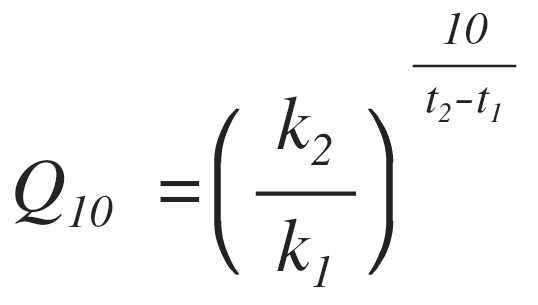 What It Means
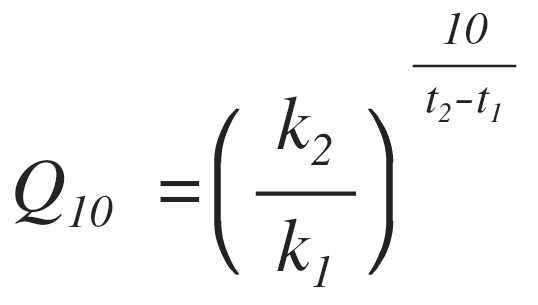 Q10 tells us how a particular process will be affected by a 10 degree change in temperature.

Most biological processes have a Q10 value between 2 and 3
Sample Problem
Data taken to determine the effect of temperature on the rate of respiration in a goldfish is given in the table below. Calculate the Q10 value for this data.
3.2: Interactions between molecules affect their structure and function.
1. Enzyme Structure and Function
Structure and Function
Structure always determines function.

Molecular interactions lead to organism phenotypes.
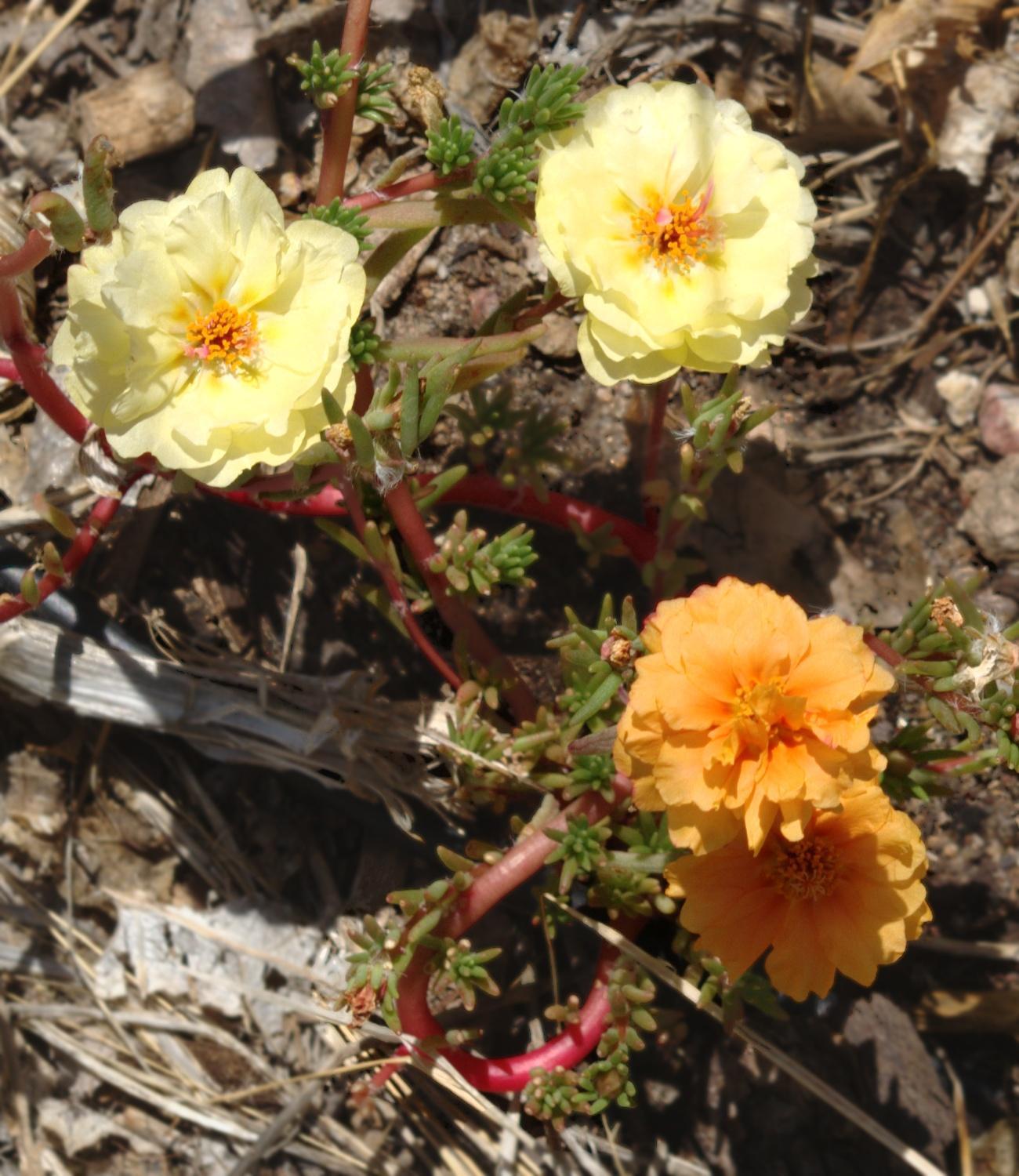 Metabolism is Controlled by Enzymes
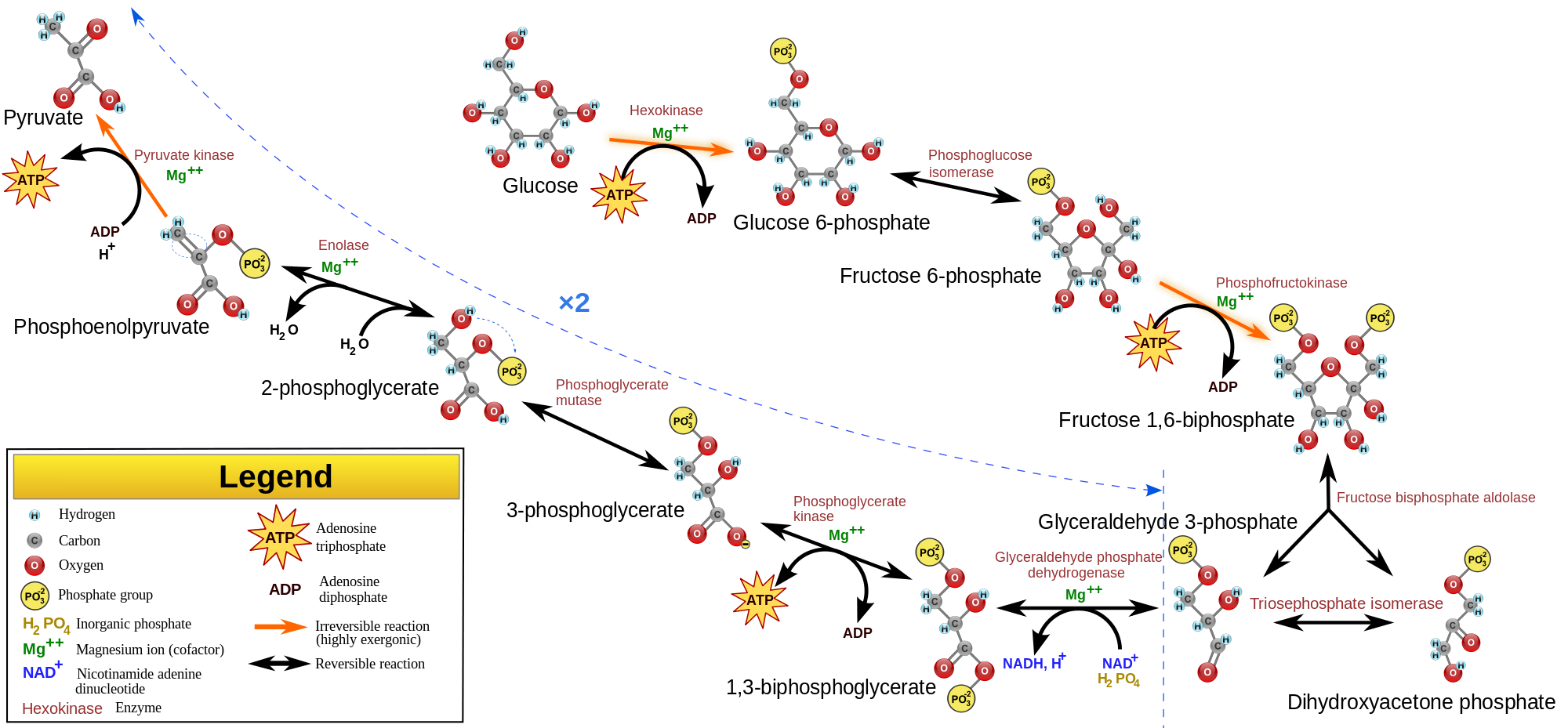 More Steps = More Control = More Complexity
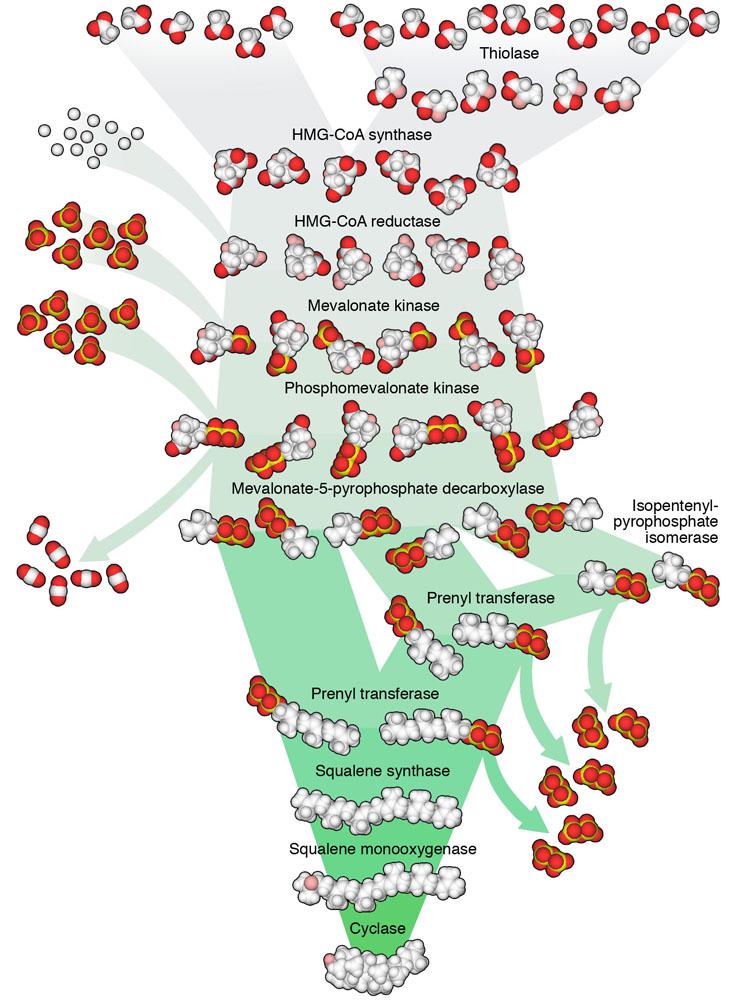 Image by David S. Goodsell, The Scripps Research Institute.  All rights reserved.
Enzymes are  (mostly) Proteins
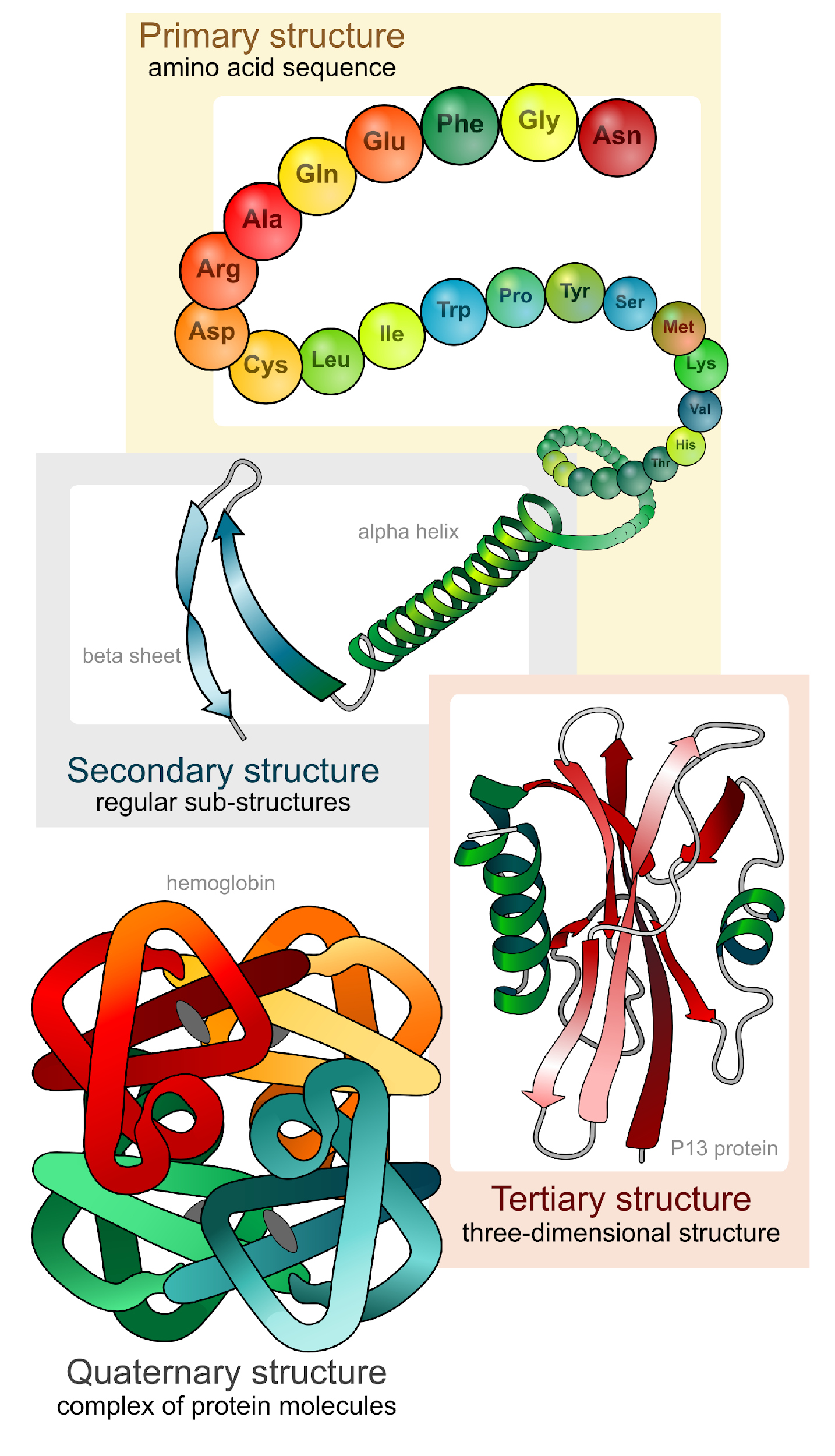 Enzymes are molecules that serve as biological catalysts.

Some RNA molecules also have catalytic properties.
Catalysis
Catalysts:  Substances that increase the rate of a chemical reaction by lowering the activation energy of the reaction, without participating in the reaction.
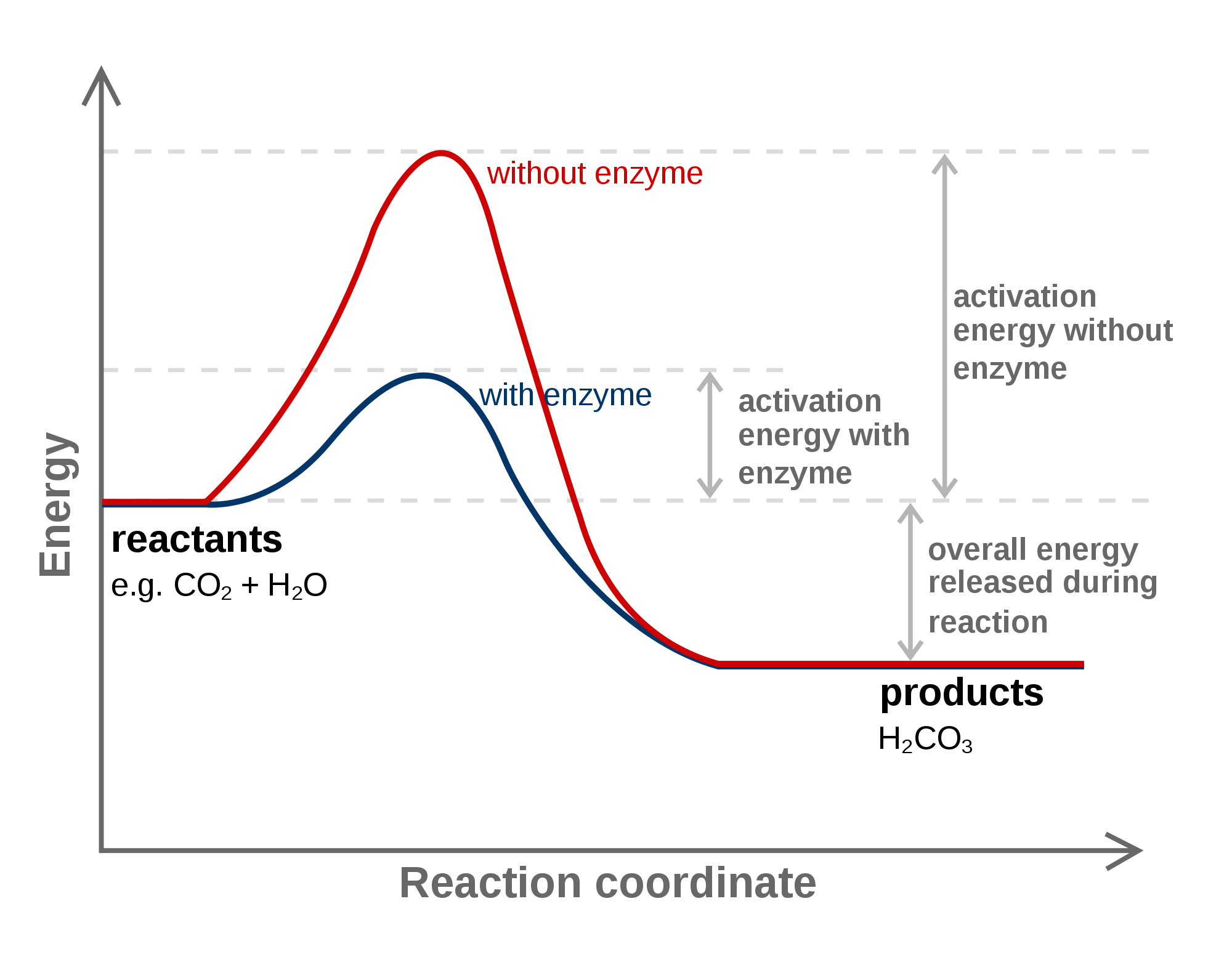 Enzymes work by physically positioning reactants (“substrate”) in ways that increase the likelihood of chemical bonds being broken or formed.  

Enzymes are highly specific for the substrates that they interact with.  The name of an enzyme tells you about its substrate in the first part of its name, and ends in –ase. (Ex. lipase)
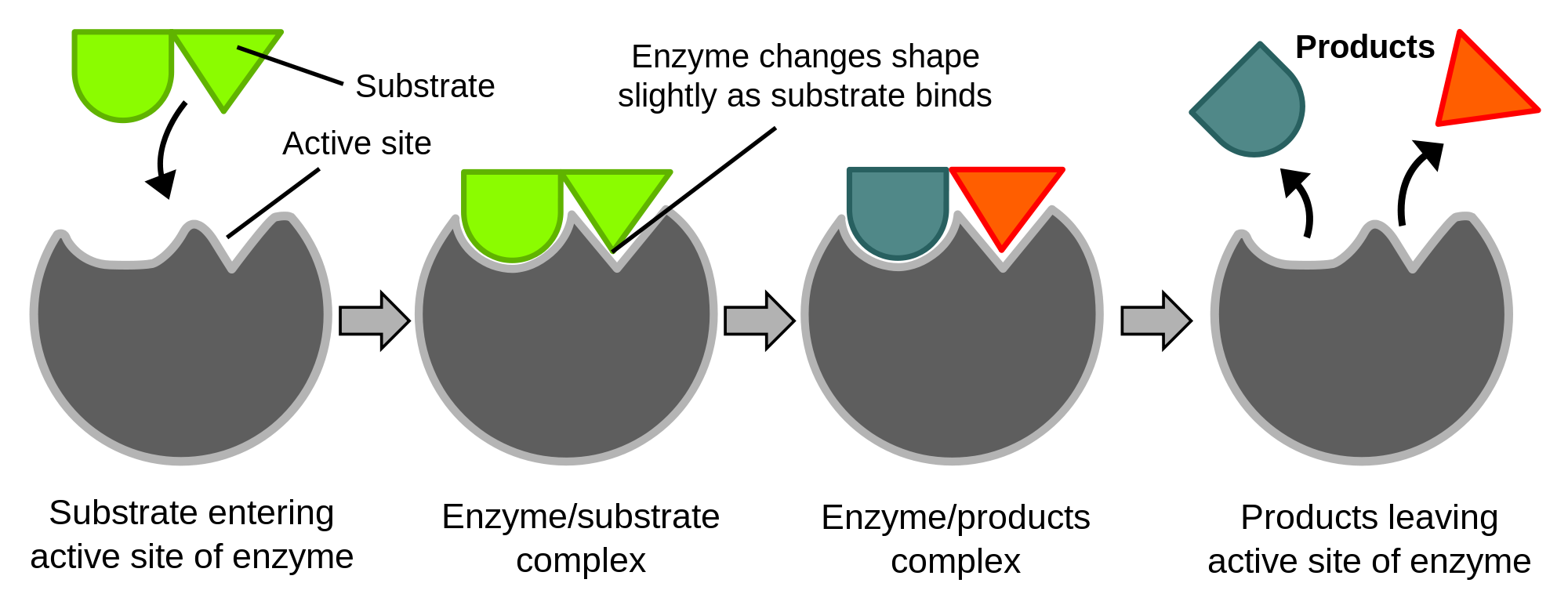 Induced Fit Model:  
Substrate molecules physically bind to an area of the enzyme called the “active site”.  The binding causes the conformation of the enzyme to change slightly, catalyzing the reaction.
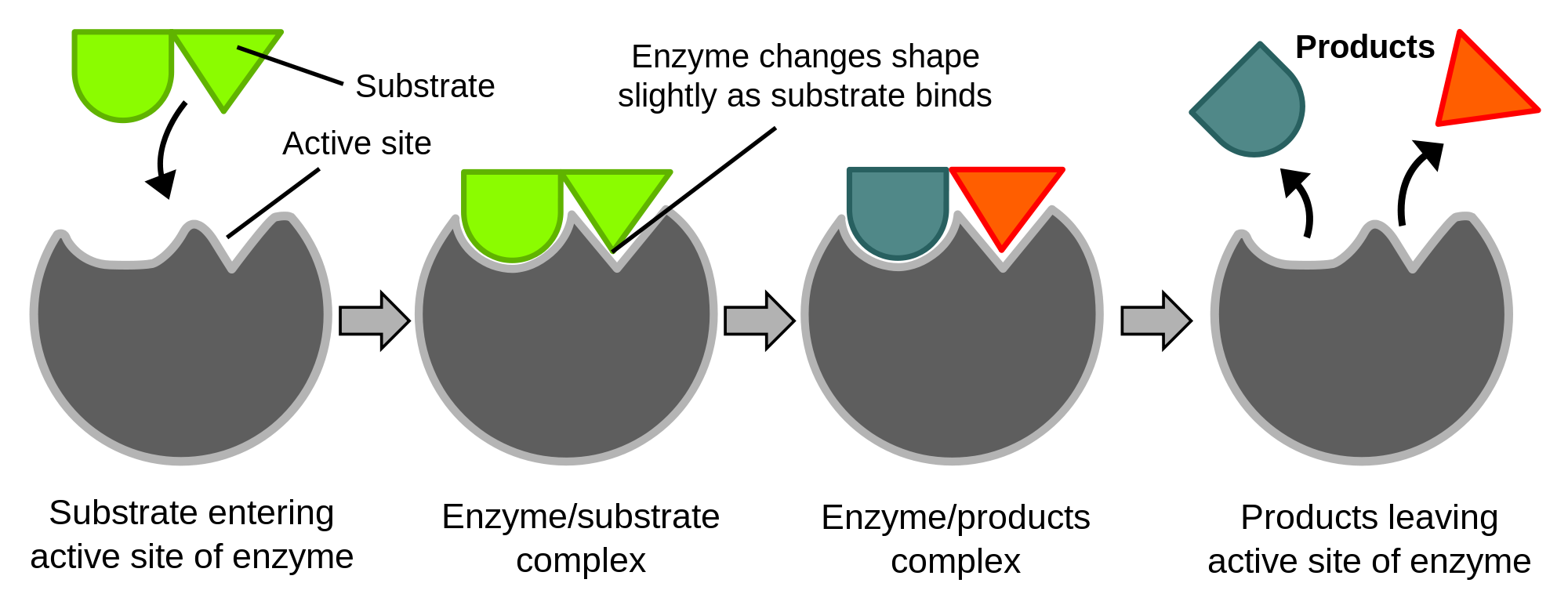 Co-factors/Co-enzymes
many enzymes require organic (co-enzymes:  “vitamins”) or inorganic (co-factors:  “minerals”) groups of atoms to be complexed with the enzyme. 
									Ex.  Many enzymes 										involved in interacting 									with DNA require zinc2+ 									ions as co-factors 											(green spheres).
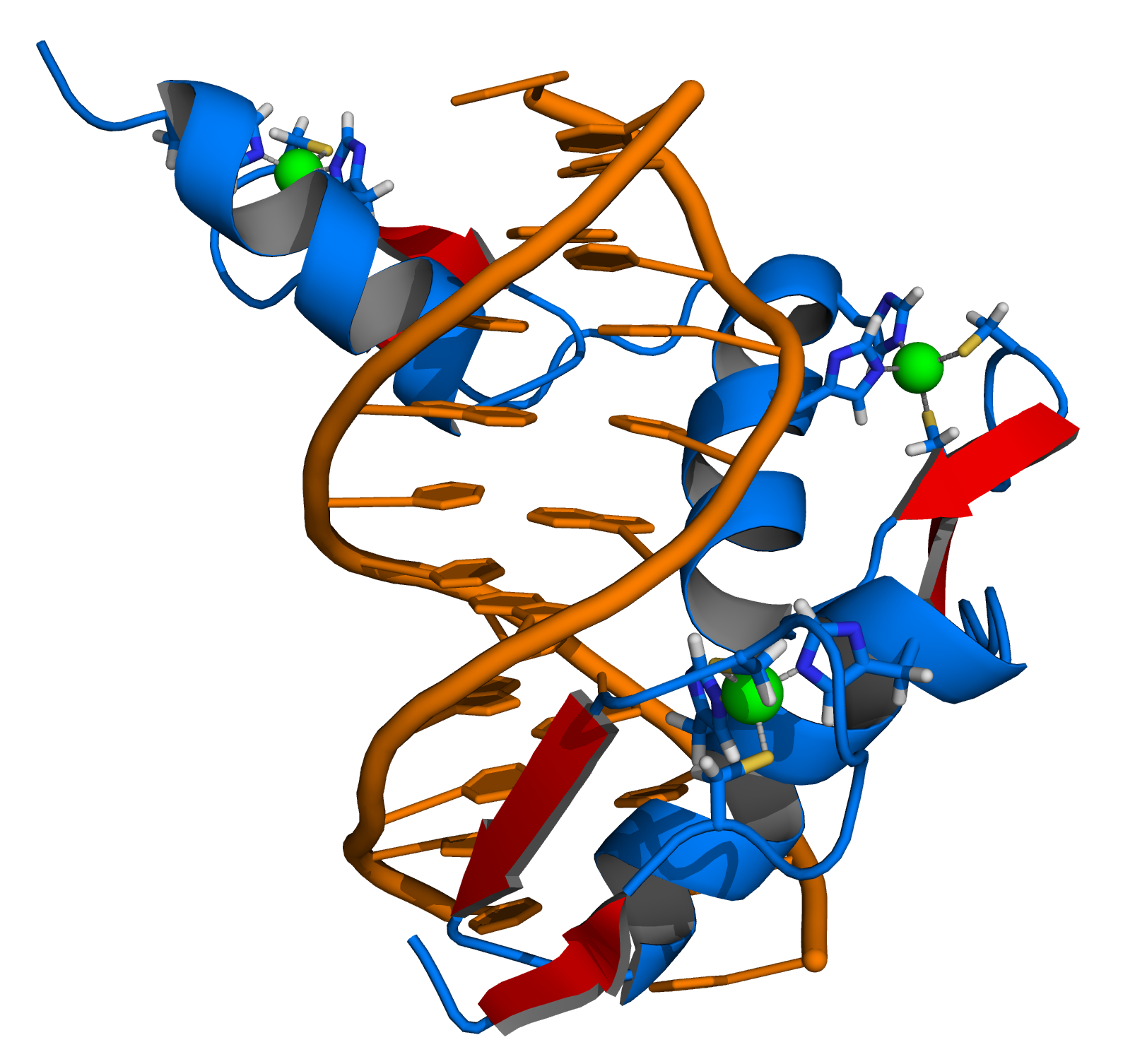 Ex. Vitamin C
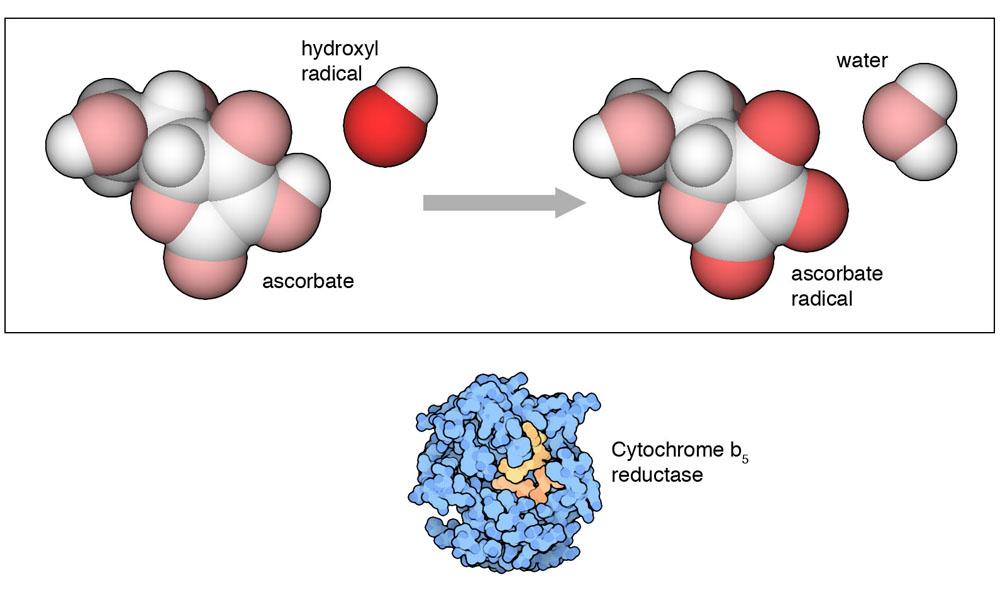 Image by David S. Goodsell, The Scripps Research Institute.  All rights reserved.
3.2: Interactions between molecules affect their structure and function.
2. Regulation of Enzyme Activity
Other Molecules Can Affect Enzyme Structure and Function.
Competitive Inhibition:
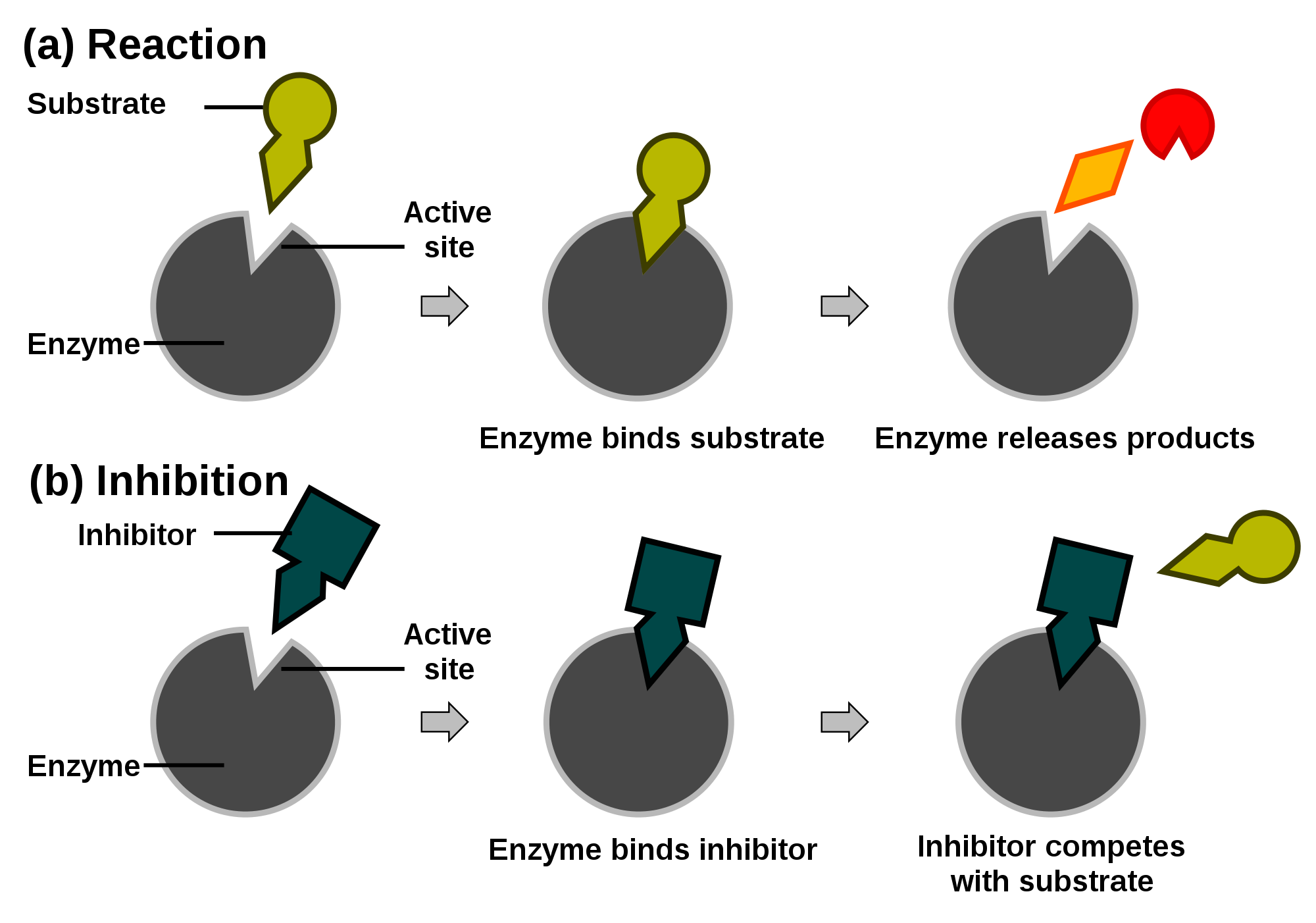 Non-Competitive Inhibition.
“Allosteric Interaction”:  Affects enzyme structure through binding away from the active site.
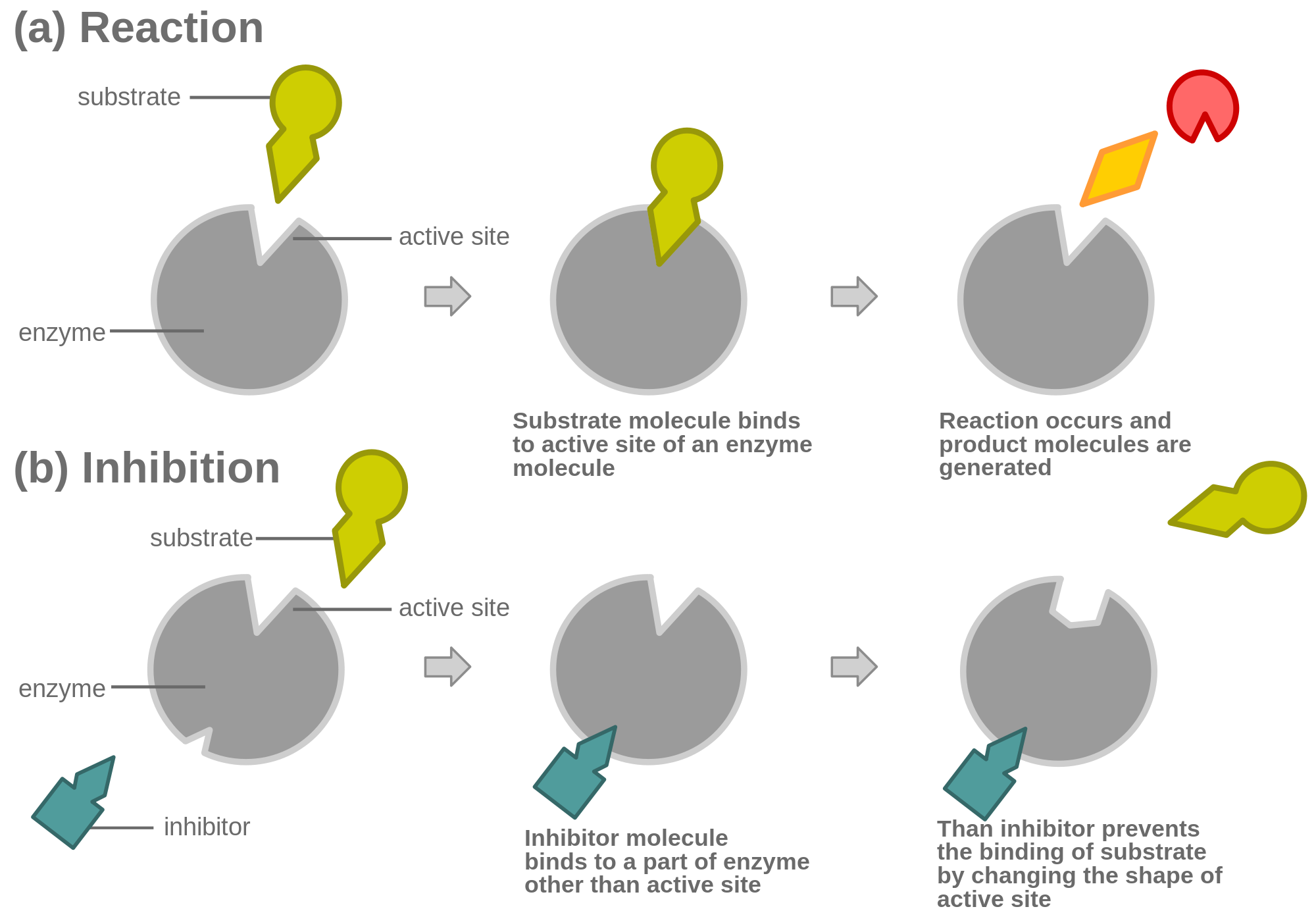 Allosteric Interactions allow for feedback inhibition of metabolism
Ex. ATP inhibits the activity of phosphofructokinase.
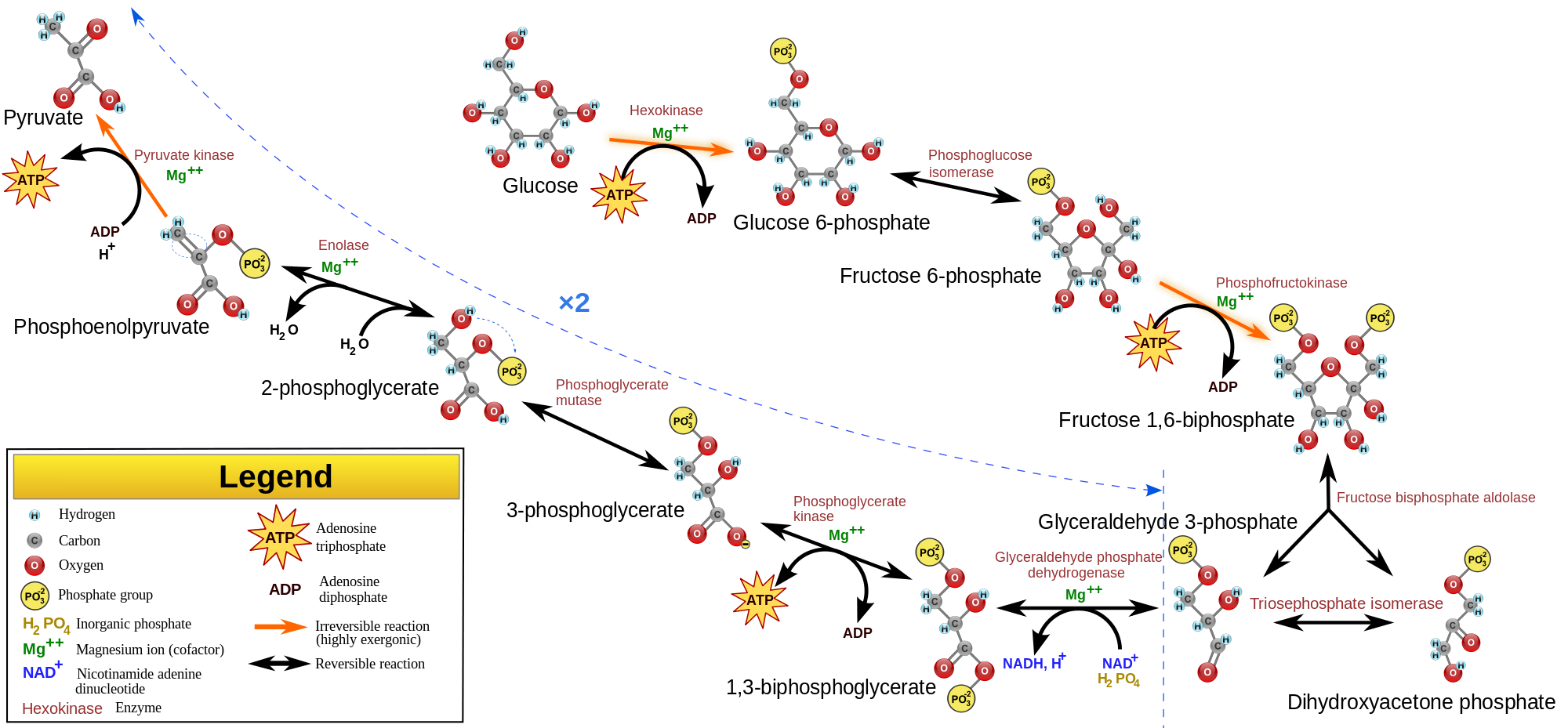 Environmental Influences on Enzyme Function
The local environment can affect the shape of the enzyme, which will affect its function.

Ex.  Temperature and pH.
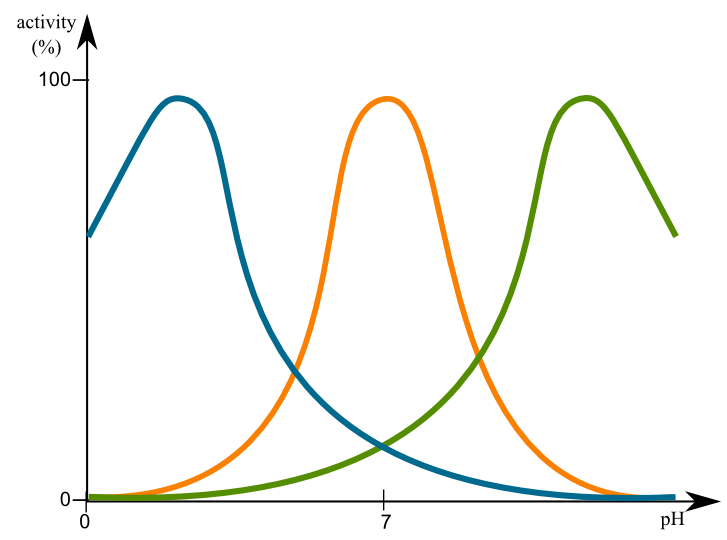 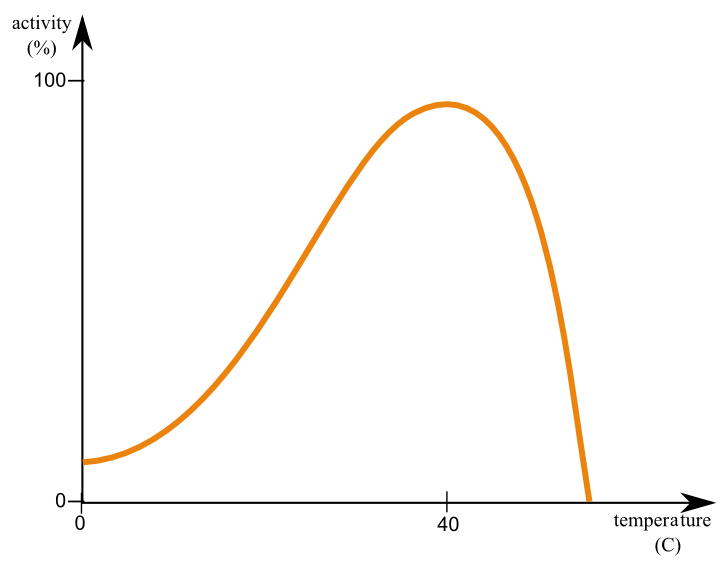 Concentration Influences on Enzyme Function
The concentration of enzyme and substrate will also affect enzyme function.
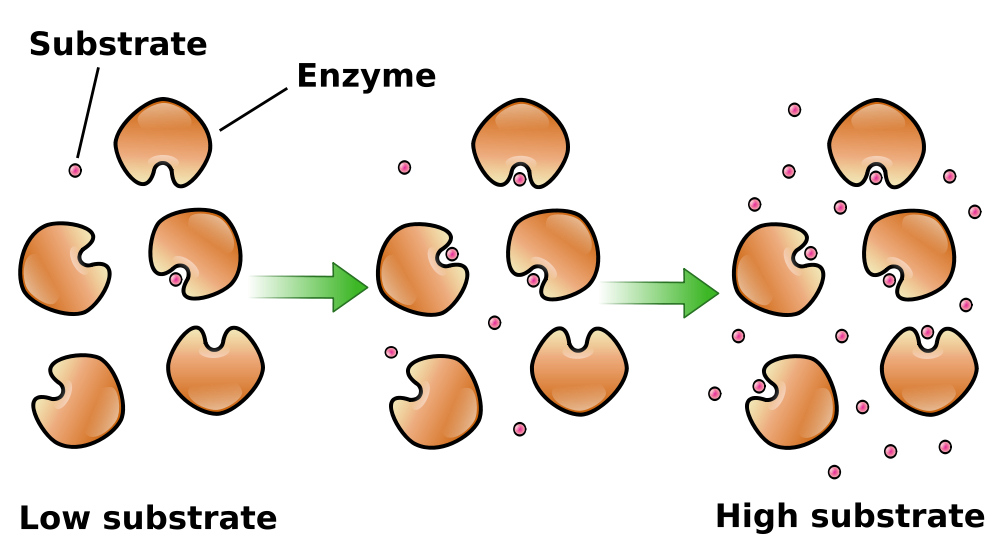 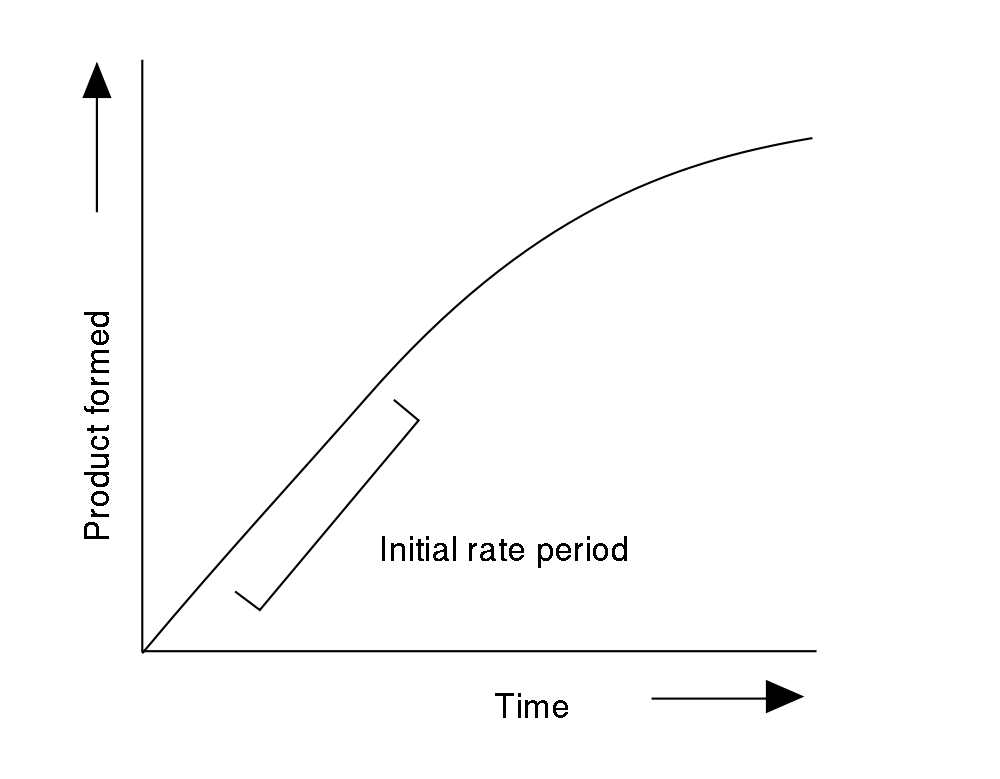 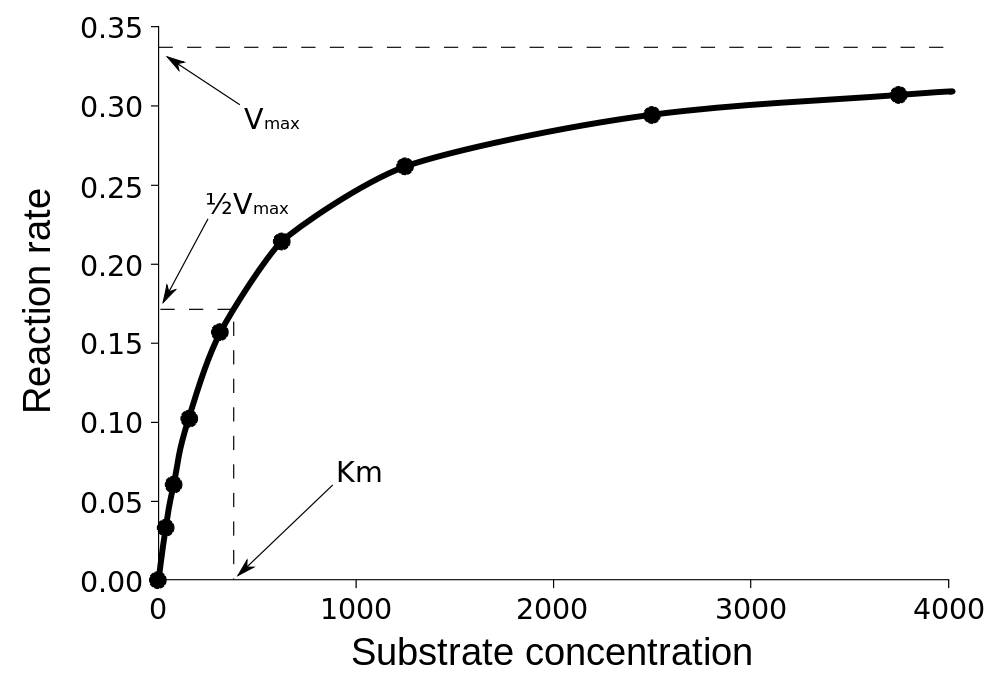 Measuring Enzyme Activity
Enzyme Activity can be measured in different ways:
Appearance of a product
Disappearance of a substrate
Indirect Analogs:  Ex. Color Change, Change in Temp.
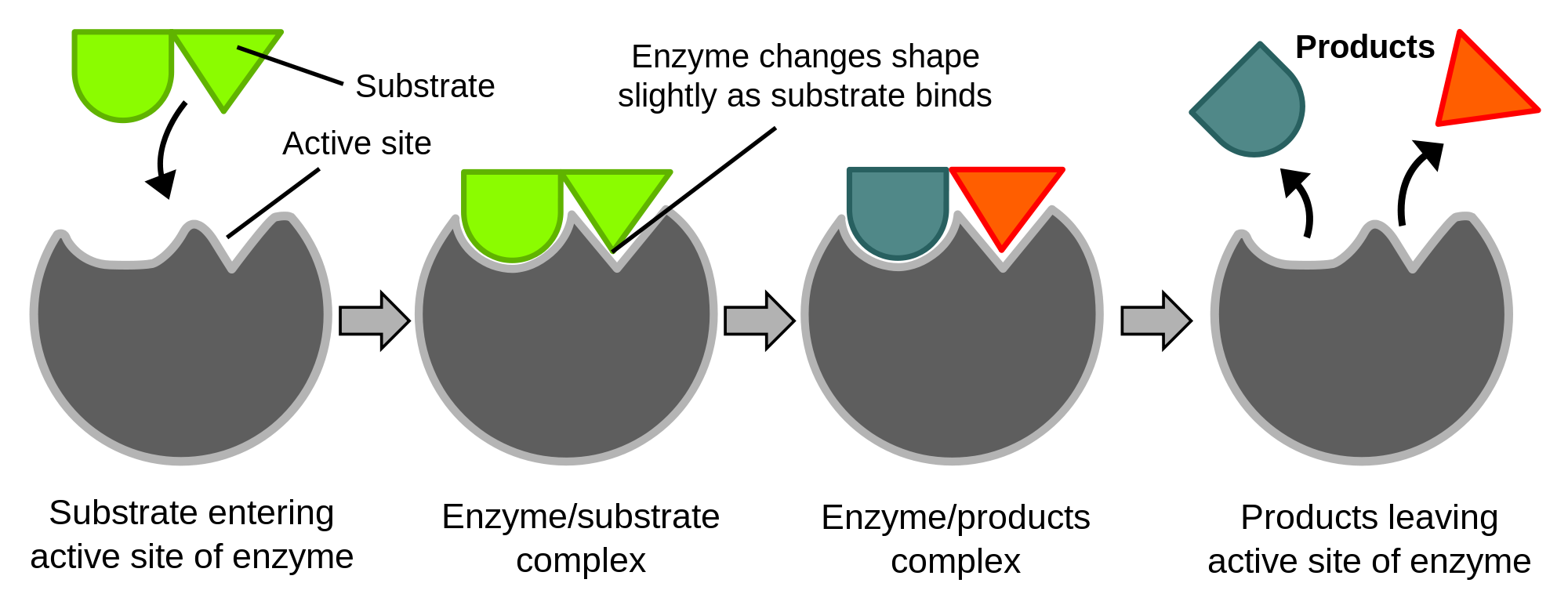 3.3: Organisms capture and store free energy for use in biological processes.
1.  Energy Processing
Autotroph Energy Strategies
Autotrophs: use energy from the environment to convert inorganic molecules into organic compounds where free energy is stored.  They are the producers in all food chains on Earth.

Photosynthetic organisms:  Use visible light energy to convert CO2 and H2O into sugar precursors
Ex.  all plants, and phytoplankton.
 
Chemosynthetic organisms:  Use high energy inorganic compounds
Ex. hydrothermal vent bacteria
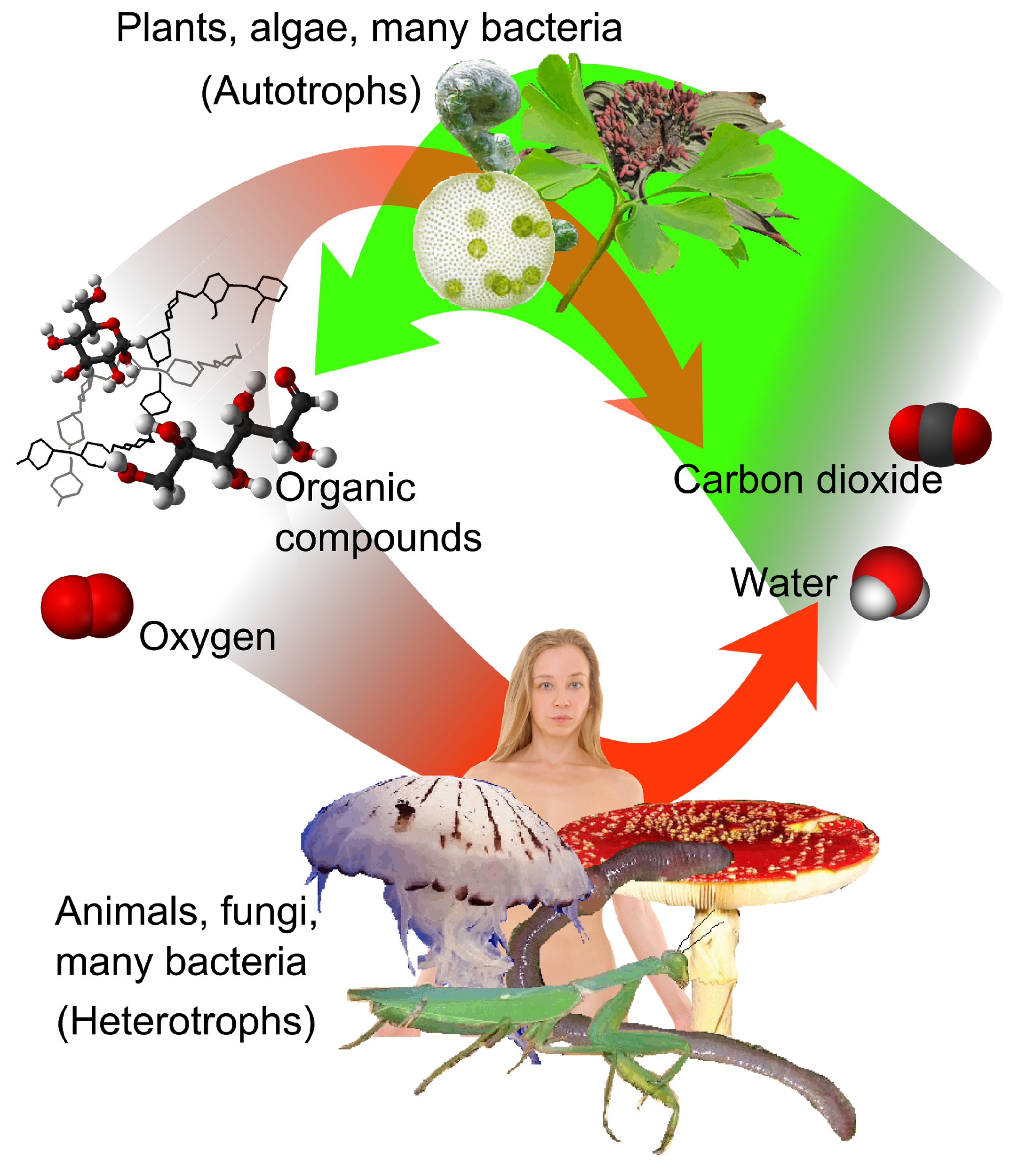 Chemosynthetic Hydrothermal Vent Community.
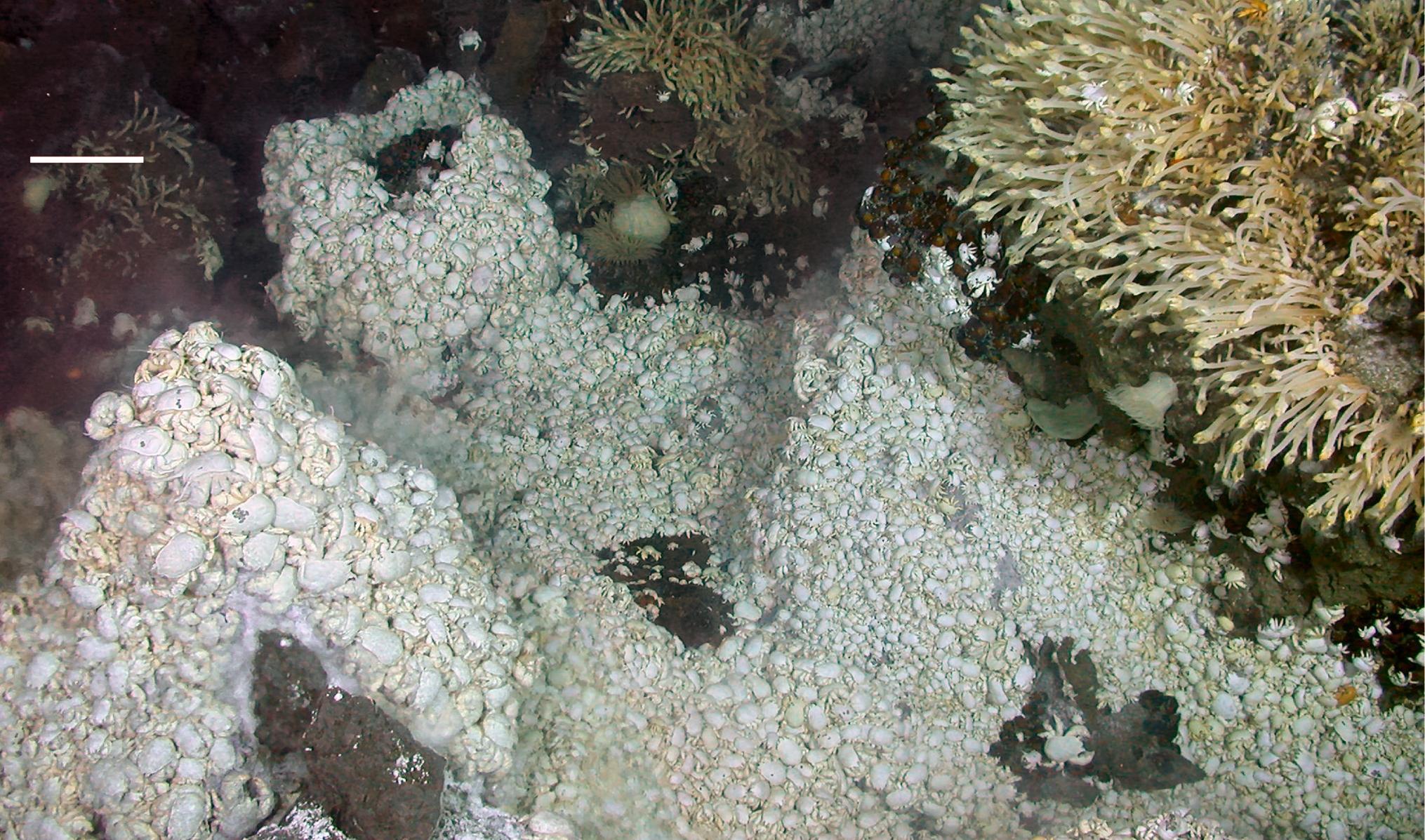 Heterotroph Energy Strategies
Heterotrophs: release free energy from organic compounds (from the food chain, either autotrophs or other heterotrophs), and convert those organic compounds in to inorganic compounds.  

Anaerobic heterotrophs:  Do not require oxygen.  Ex. many bacteria, yeast (facultative anaerobes:  can do it if they have to).
 
Aerobic heterotrophs:  Use oxygen.  Release ~20X more free energy from food molecules than anaerobes do.  Ex.  all multicellular fungi and animals (plants, too).
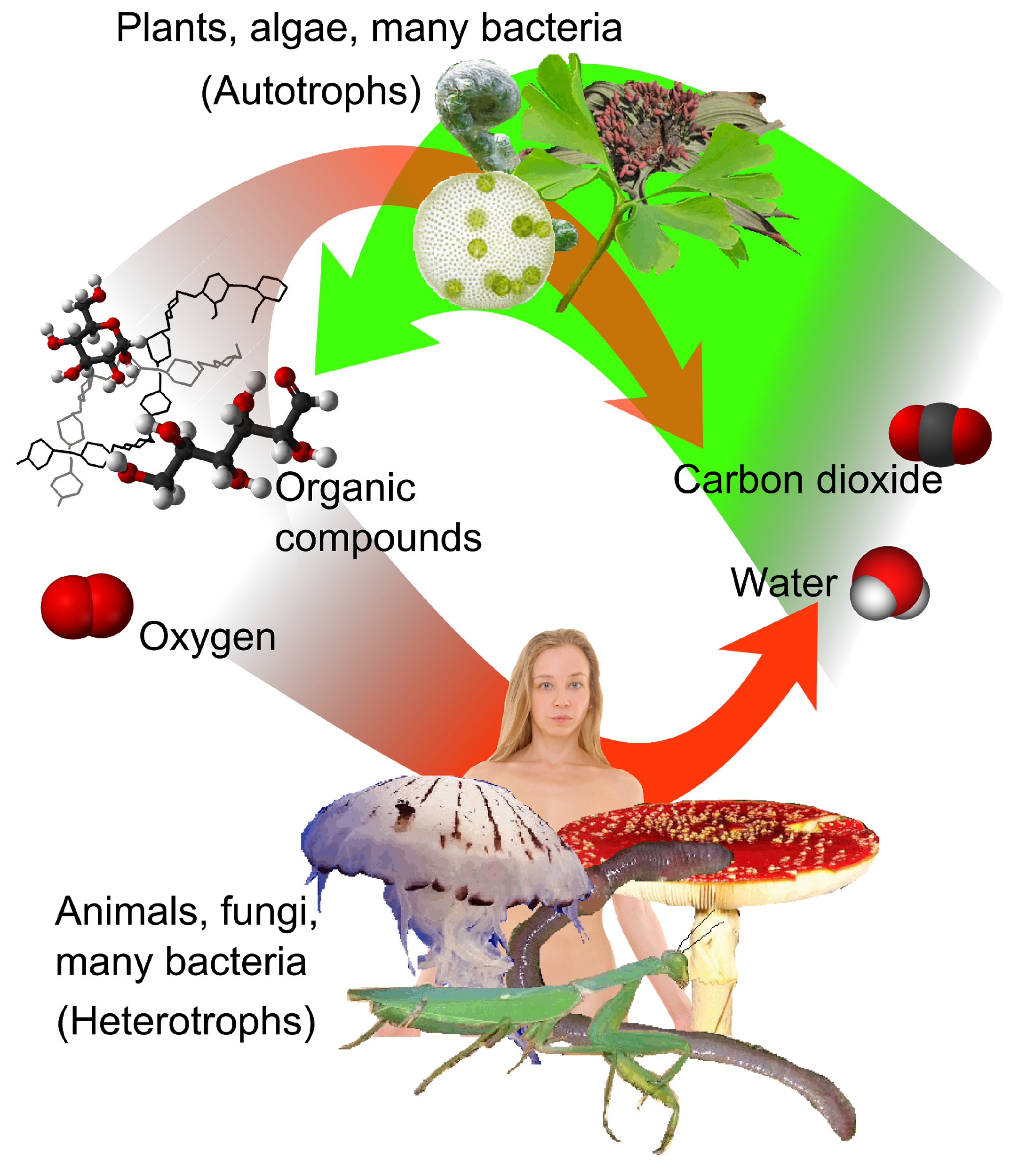 Electron Shuttles
Biological energy production utilizes reduction/oxidation reactions. 
The transfer of electrons occurs via “electron shuttle” molecules. 
Ex.  NAD+/NADH, FAD/FADH2, NADP+/NADPH
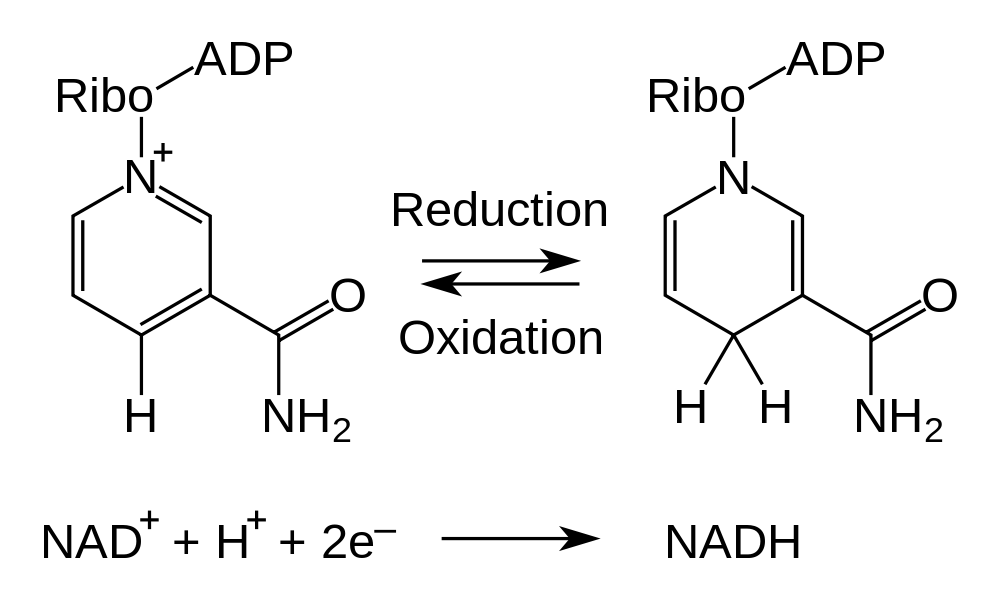 ATP
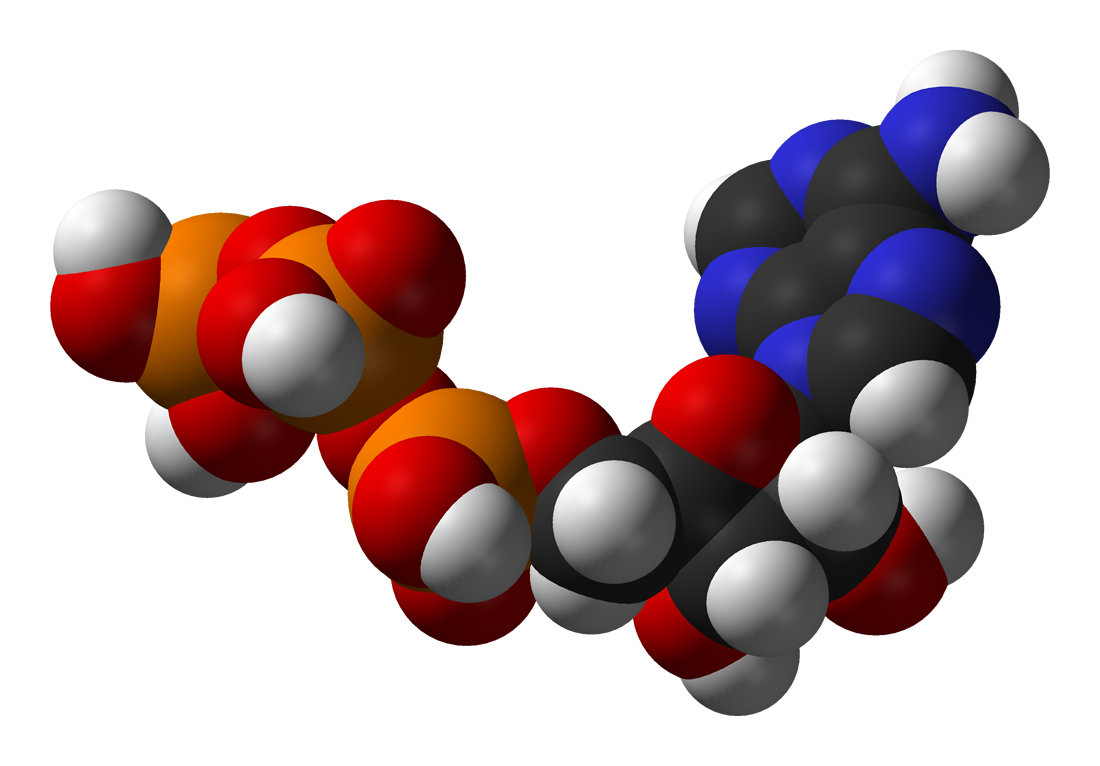 ATP: short-term free energy storage molecule used in all biological systems.  
Free energy from metabolism is used to turn a molecule of ADP (2 phosphates) in to a molecule of ATP (3 phosphates).  
The bond between the 2nd and 3rd phosphate is easily broken.  
When it is broken, the free energy that is released is used to power cellular work.
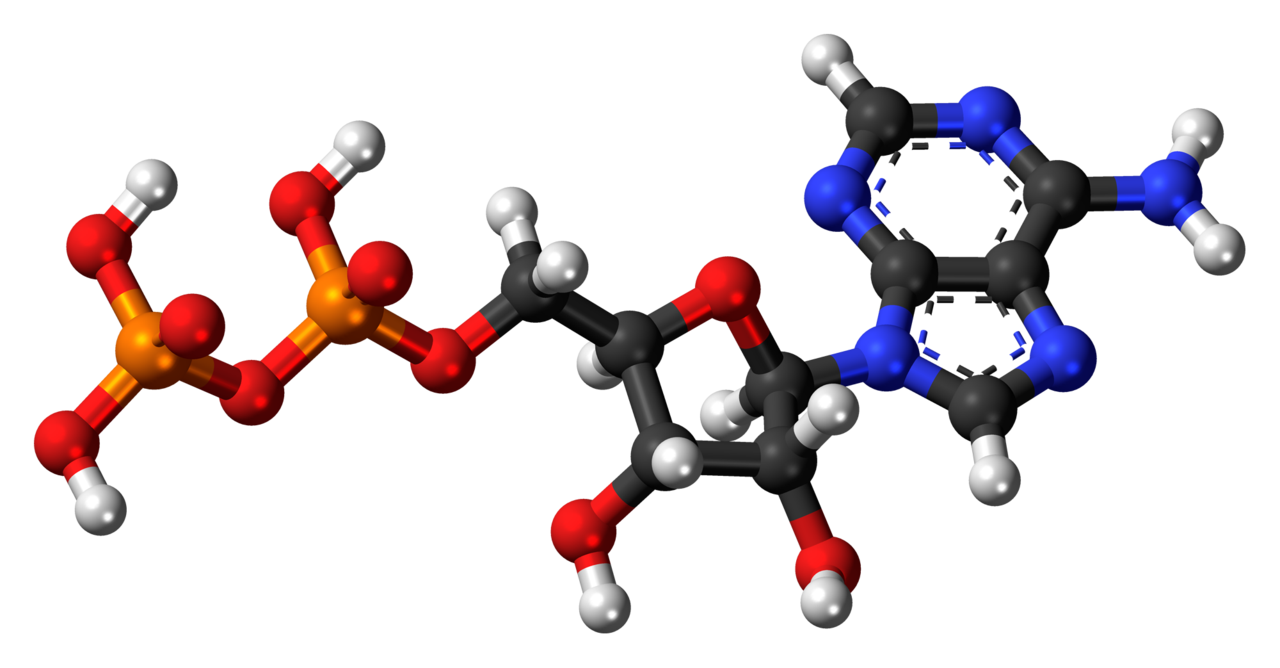 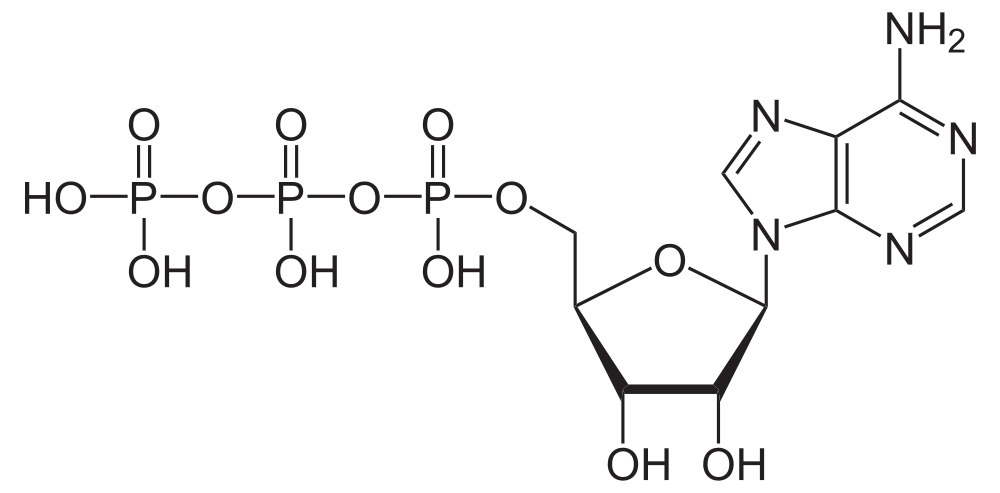 Cellular Work
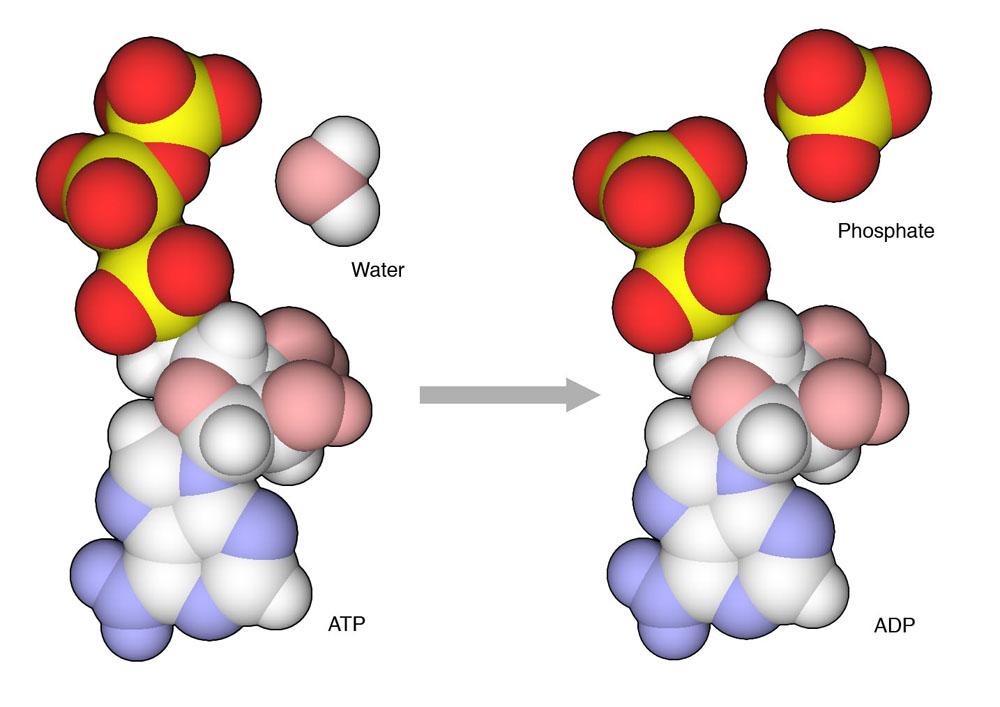 Cellular Energetics (R & P)
Image by David S. Goodsell, The Scripps Research Institute.  All rights reserved.
One Example of Cellular Work
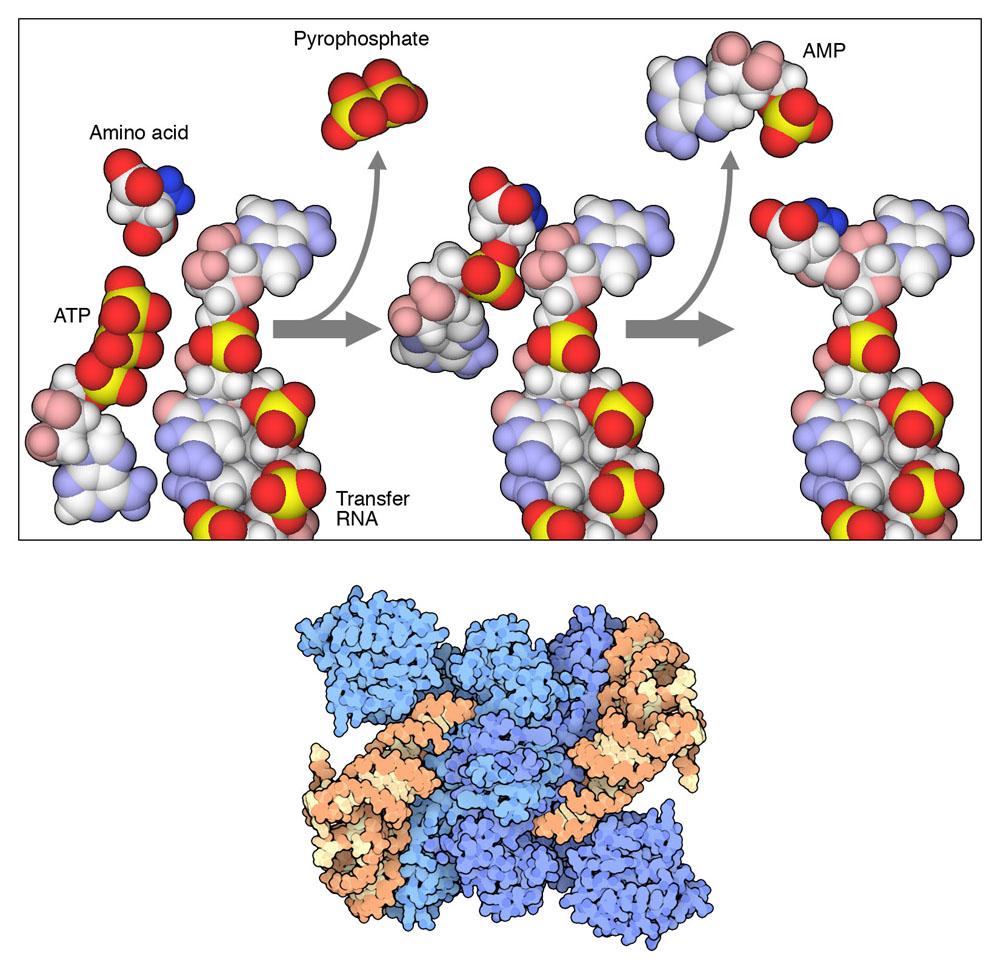 “Charging” of tRNA molecules with amino acids.
Image by David S. Goodsell, The Scripps Research Institute.  All rights reserved.